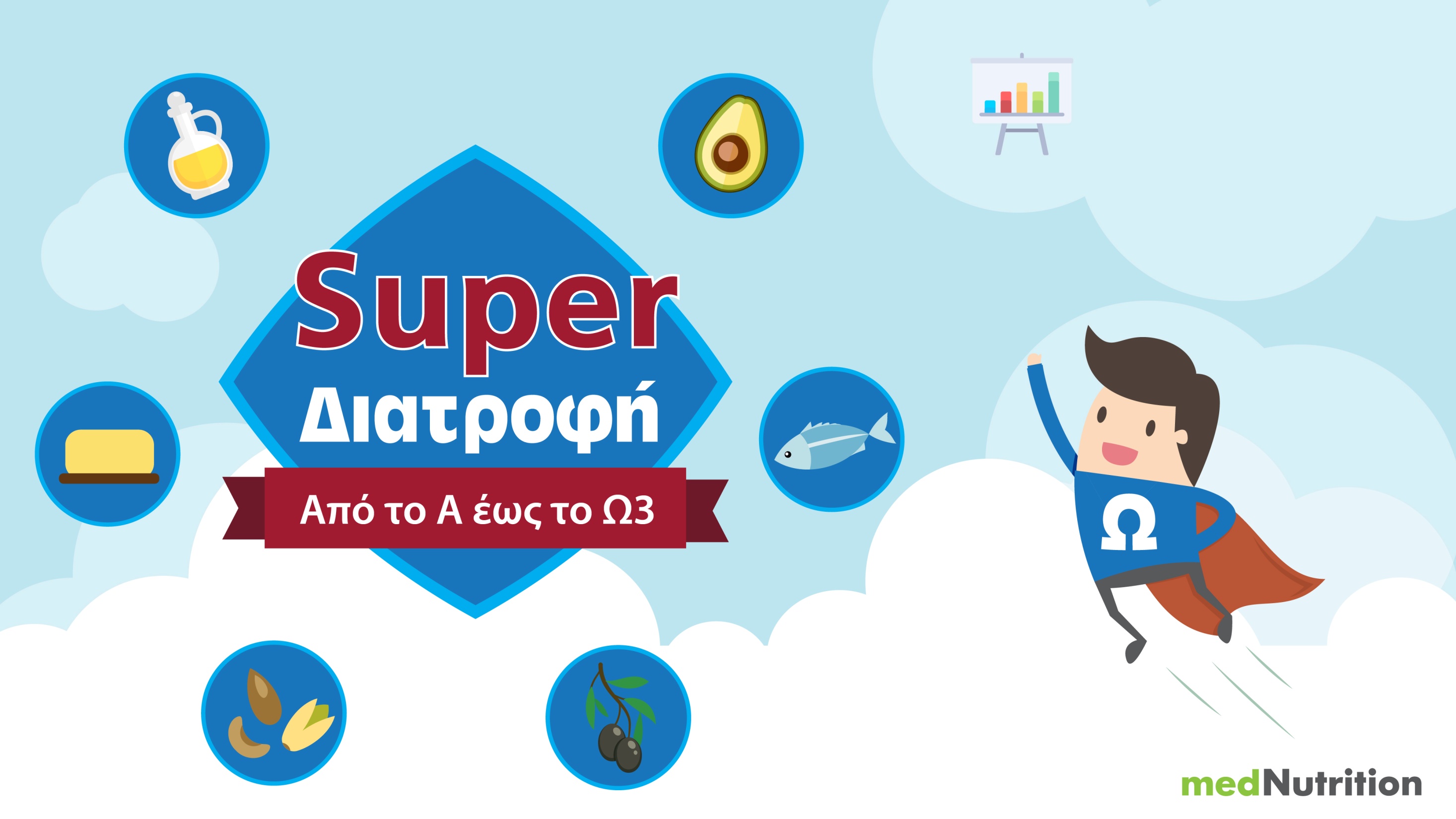 Εβίτα Σιατίτσα,
Κλινικός Διαιτολόγος – 
Διατροφολόγος, M.Sc.
Super διατροφή Από το Α έως το Ω3Εβίτα Σιατίτσα, Κλινικός Διαιτολόγος – Διατροφολόγος, M.Sc.
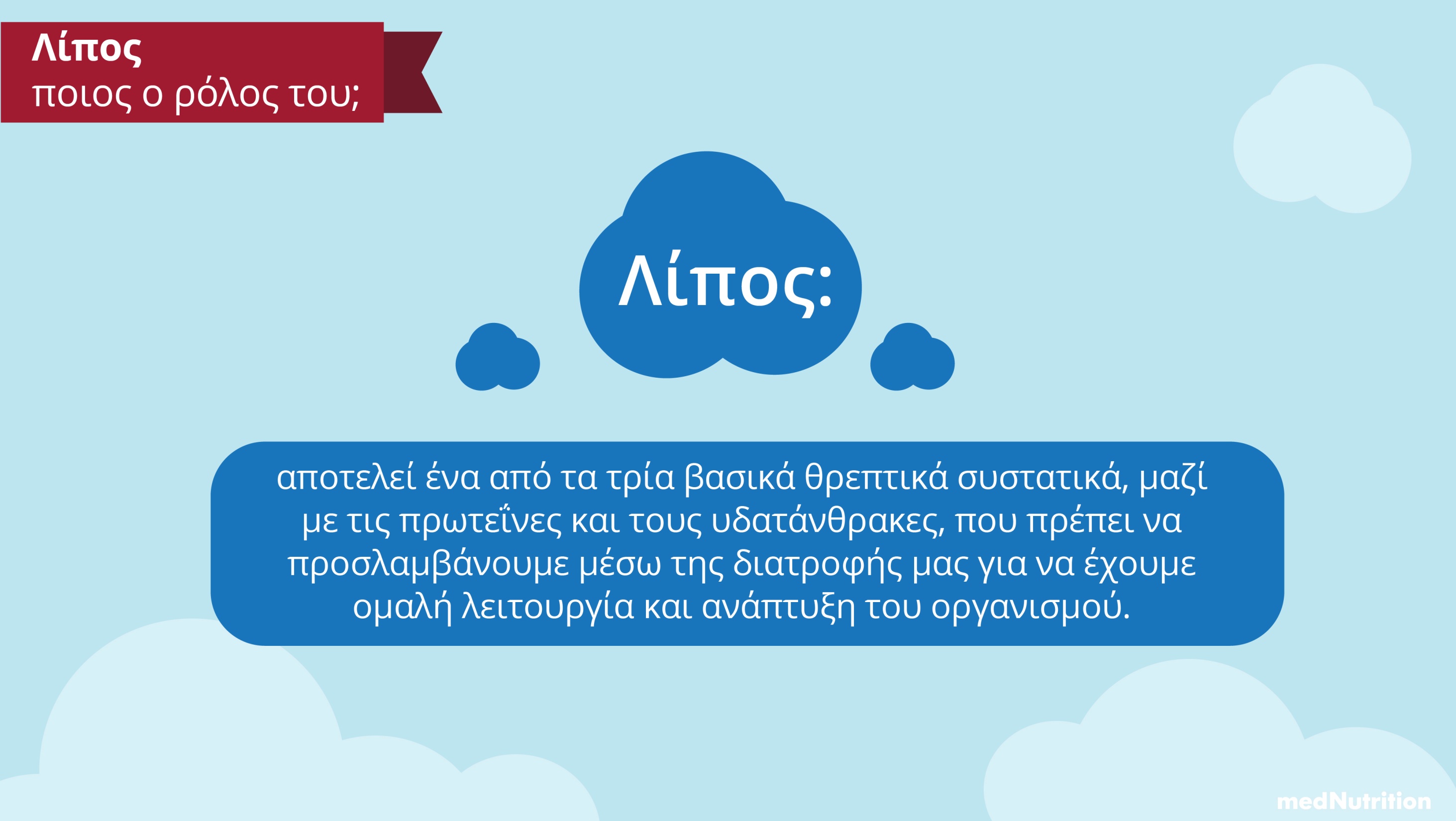 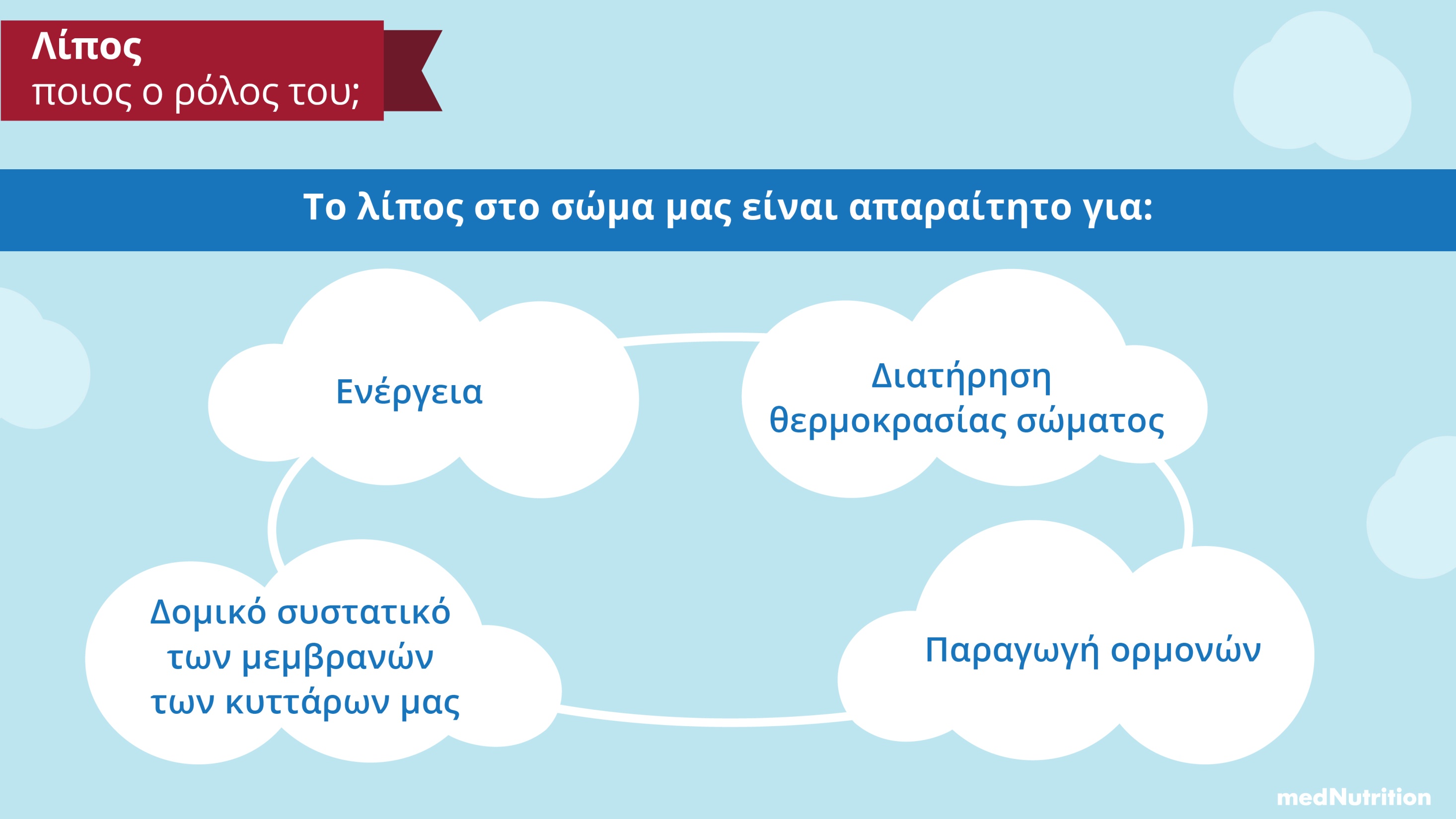 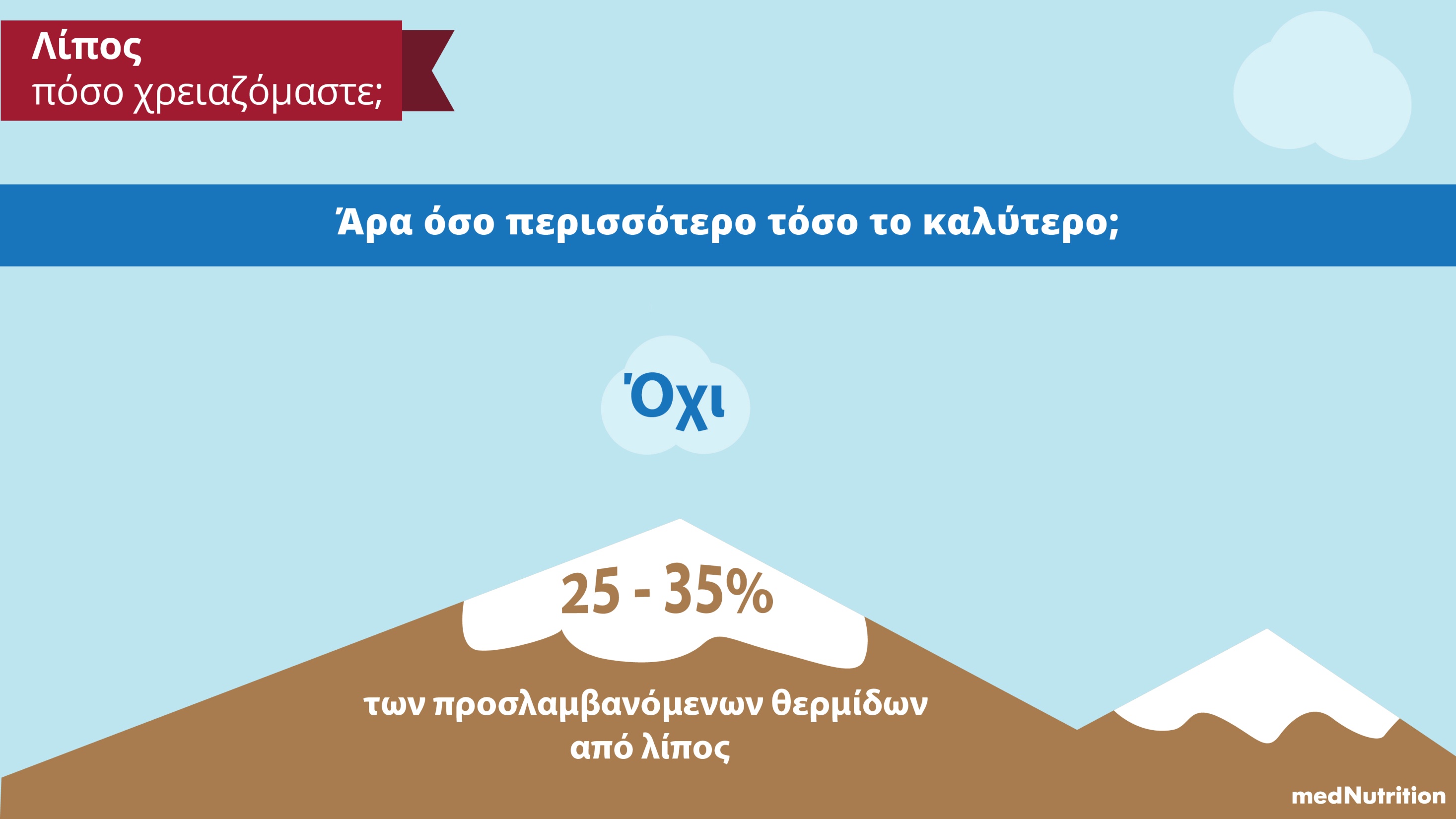 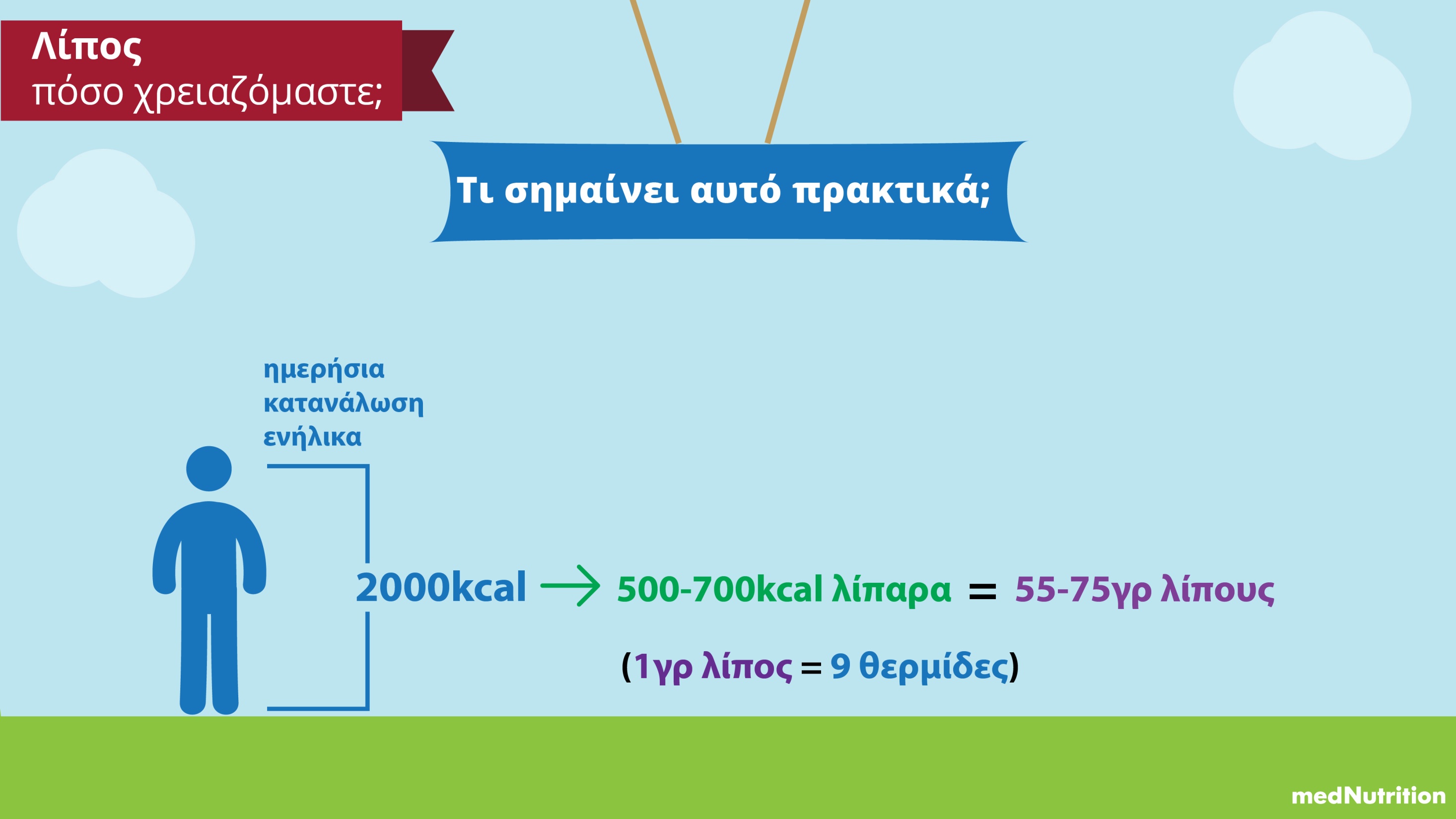 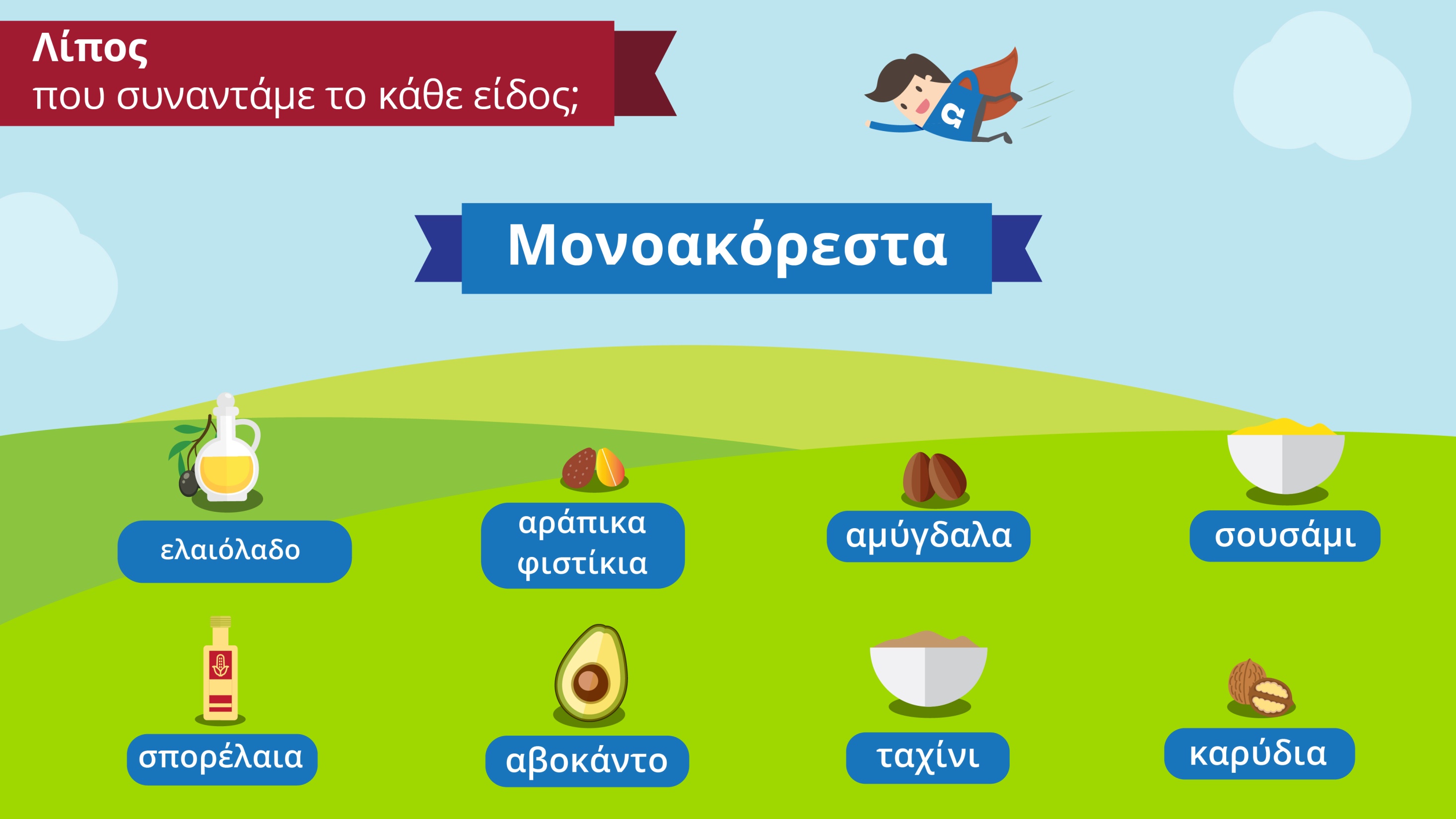 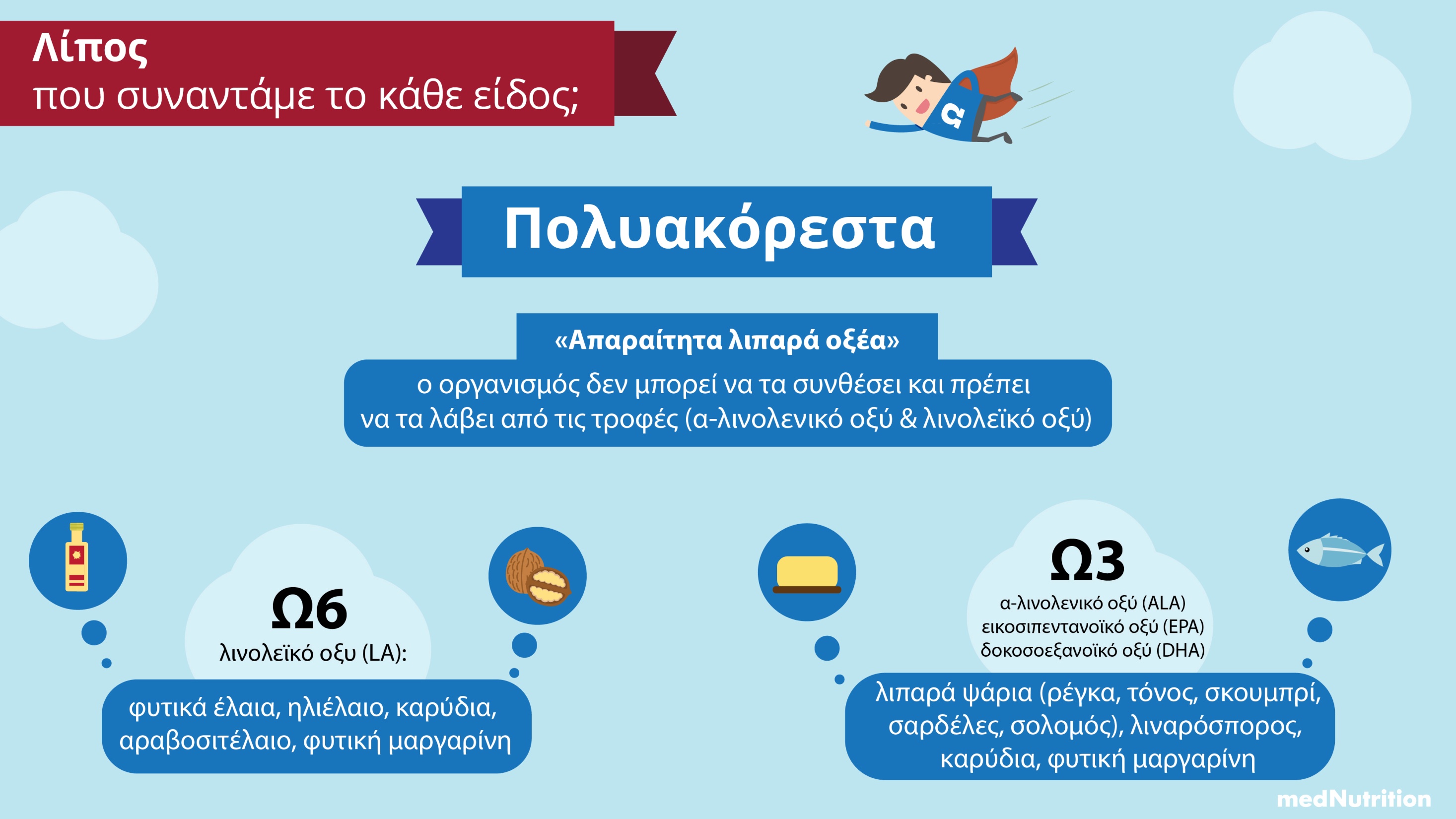 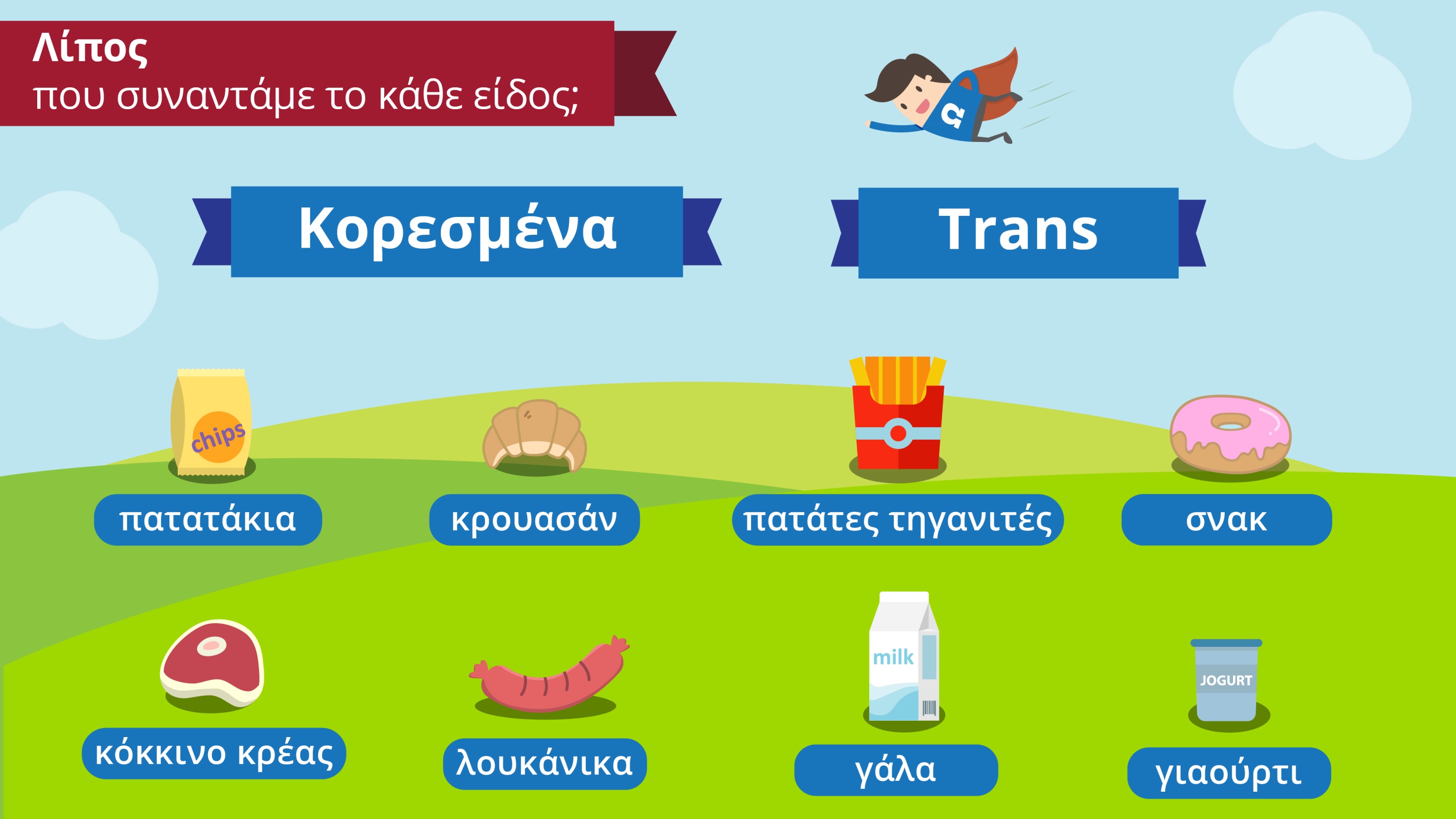 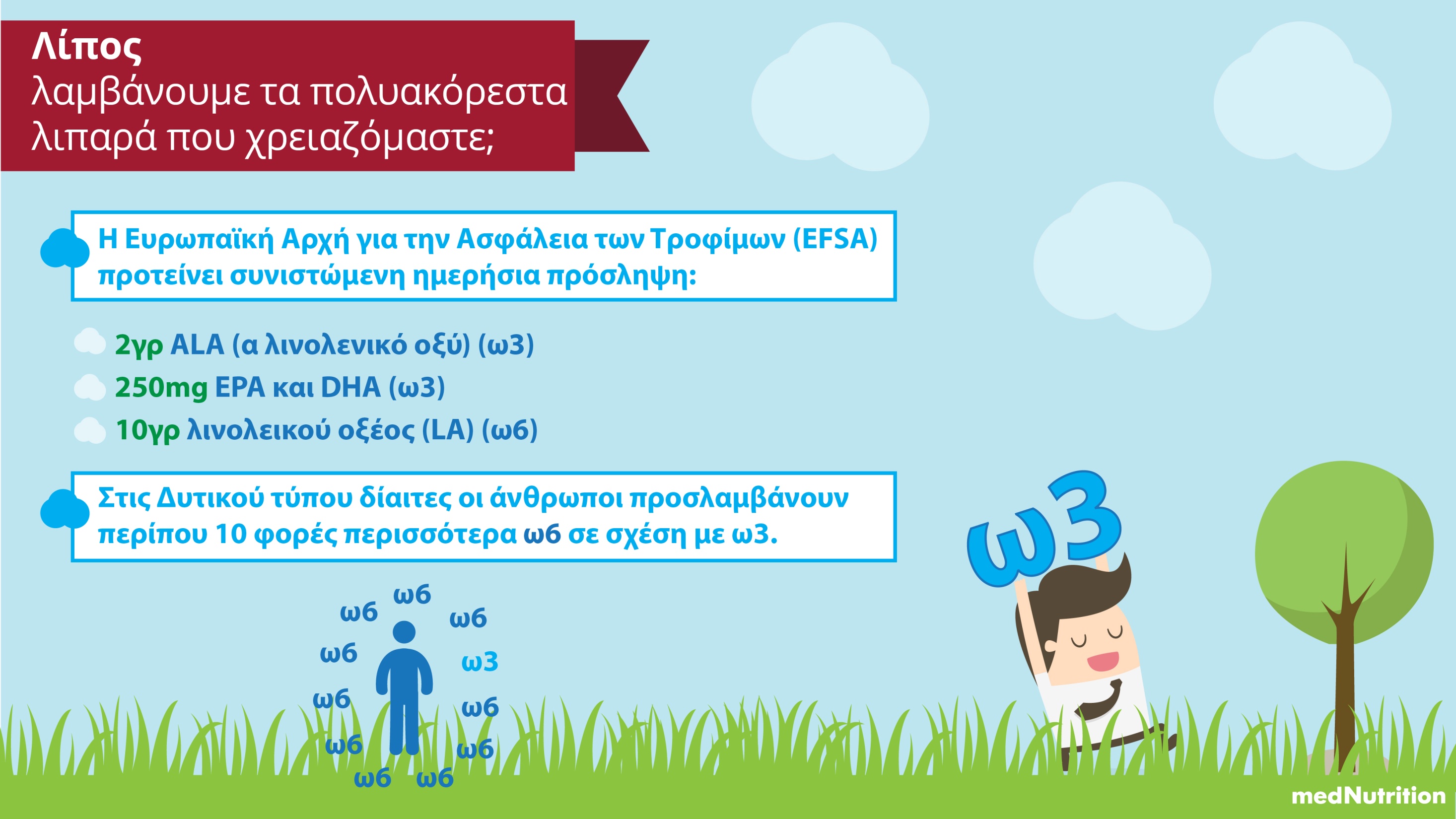 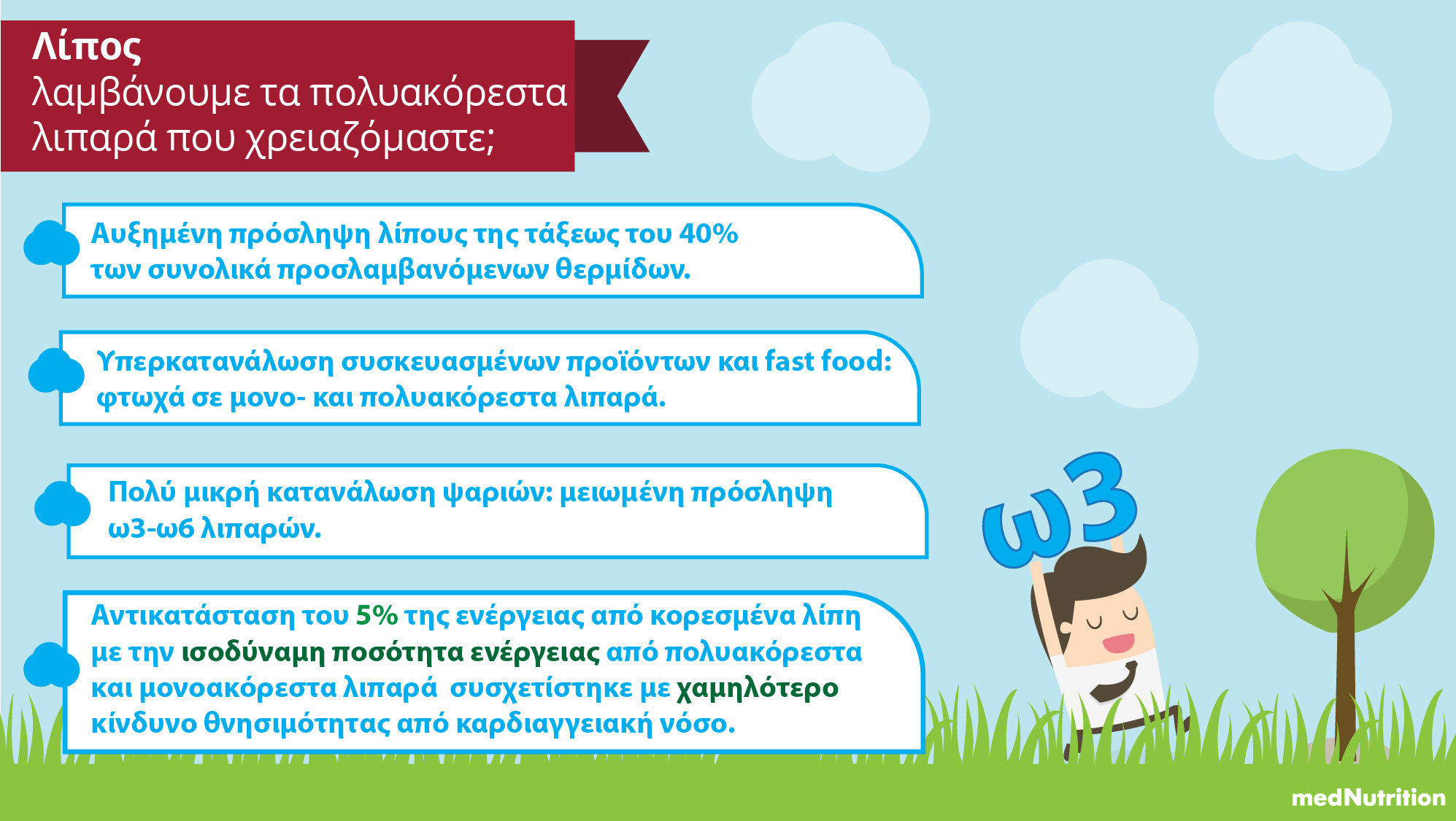 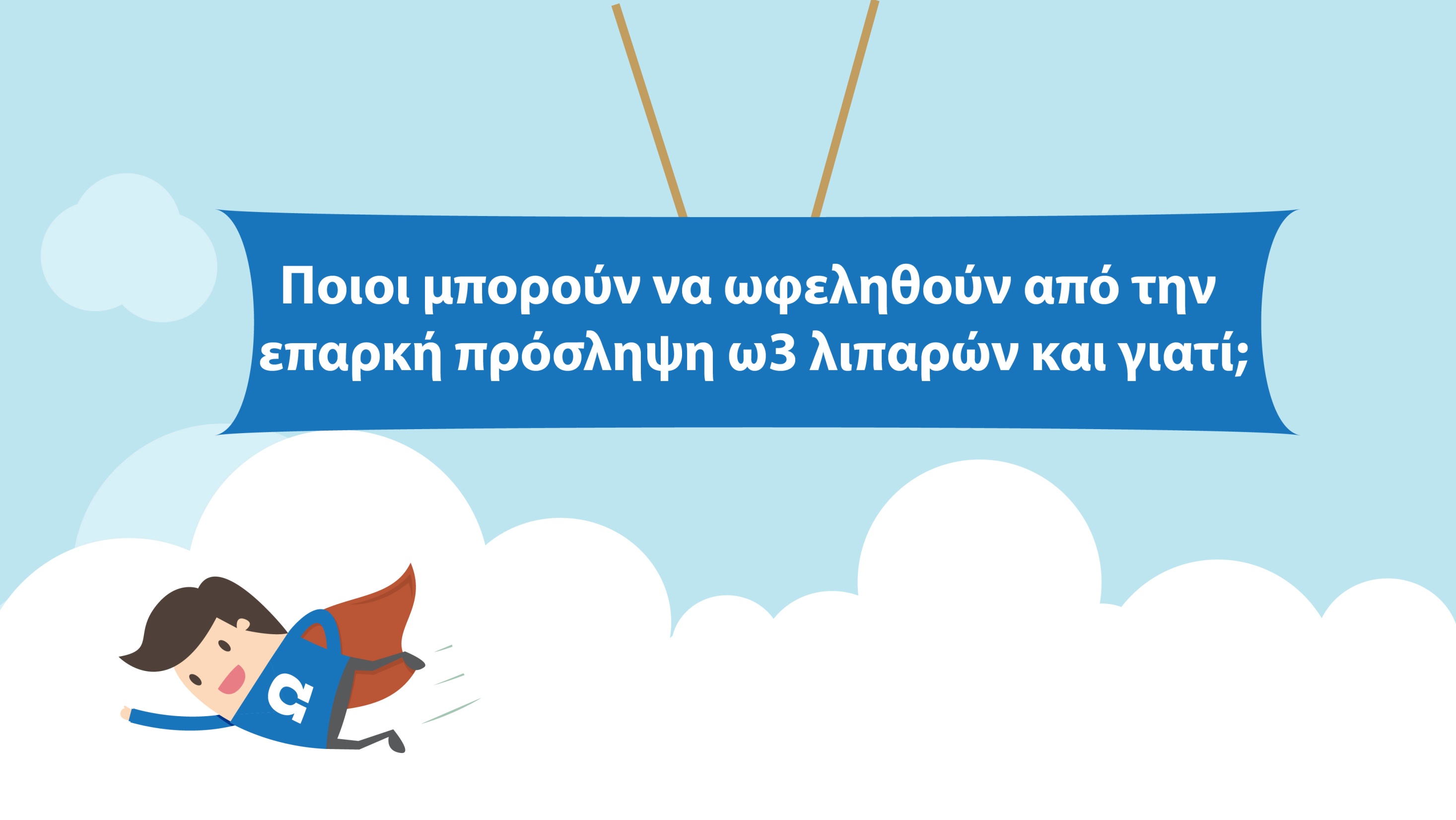 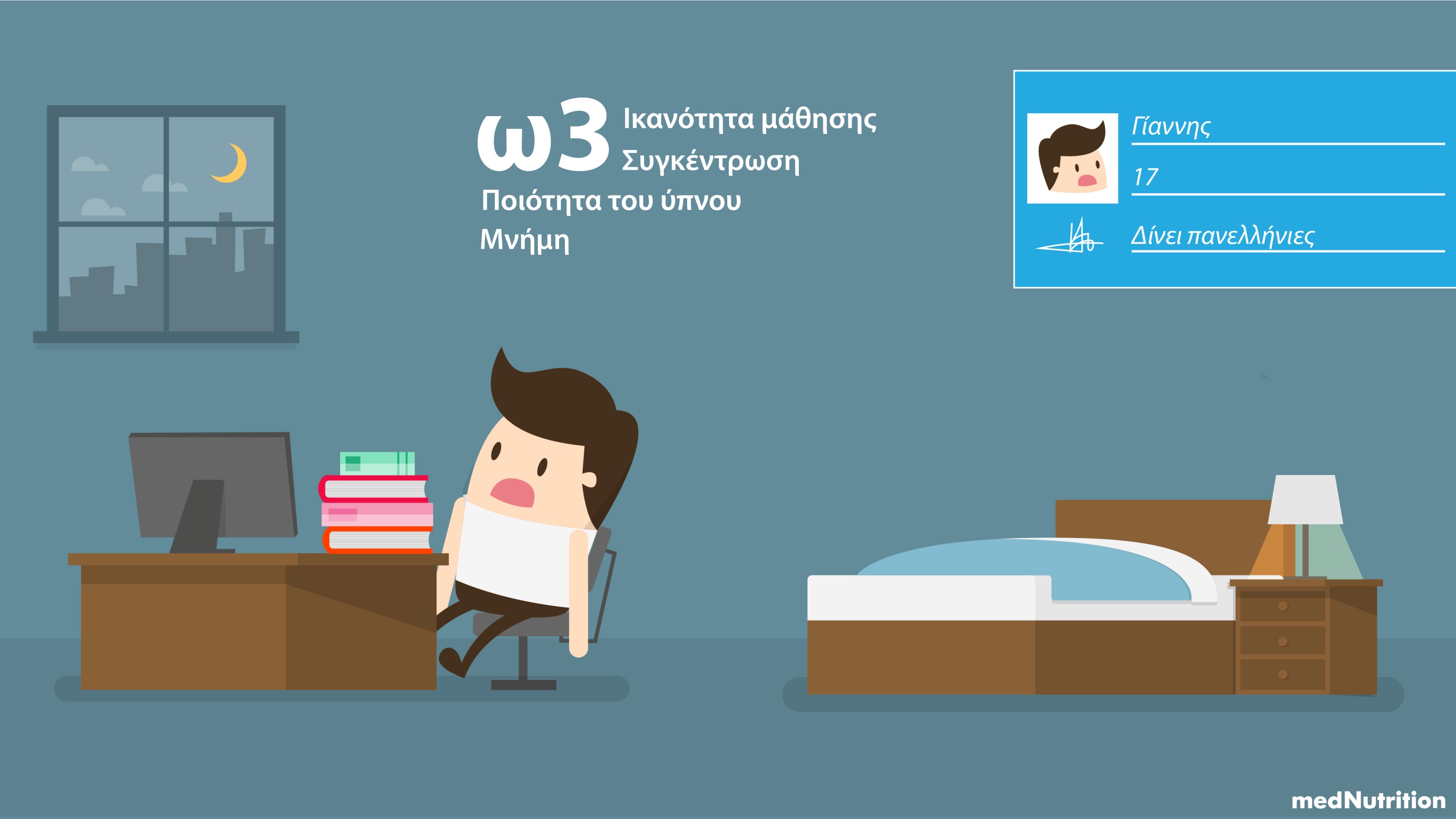 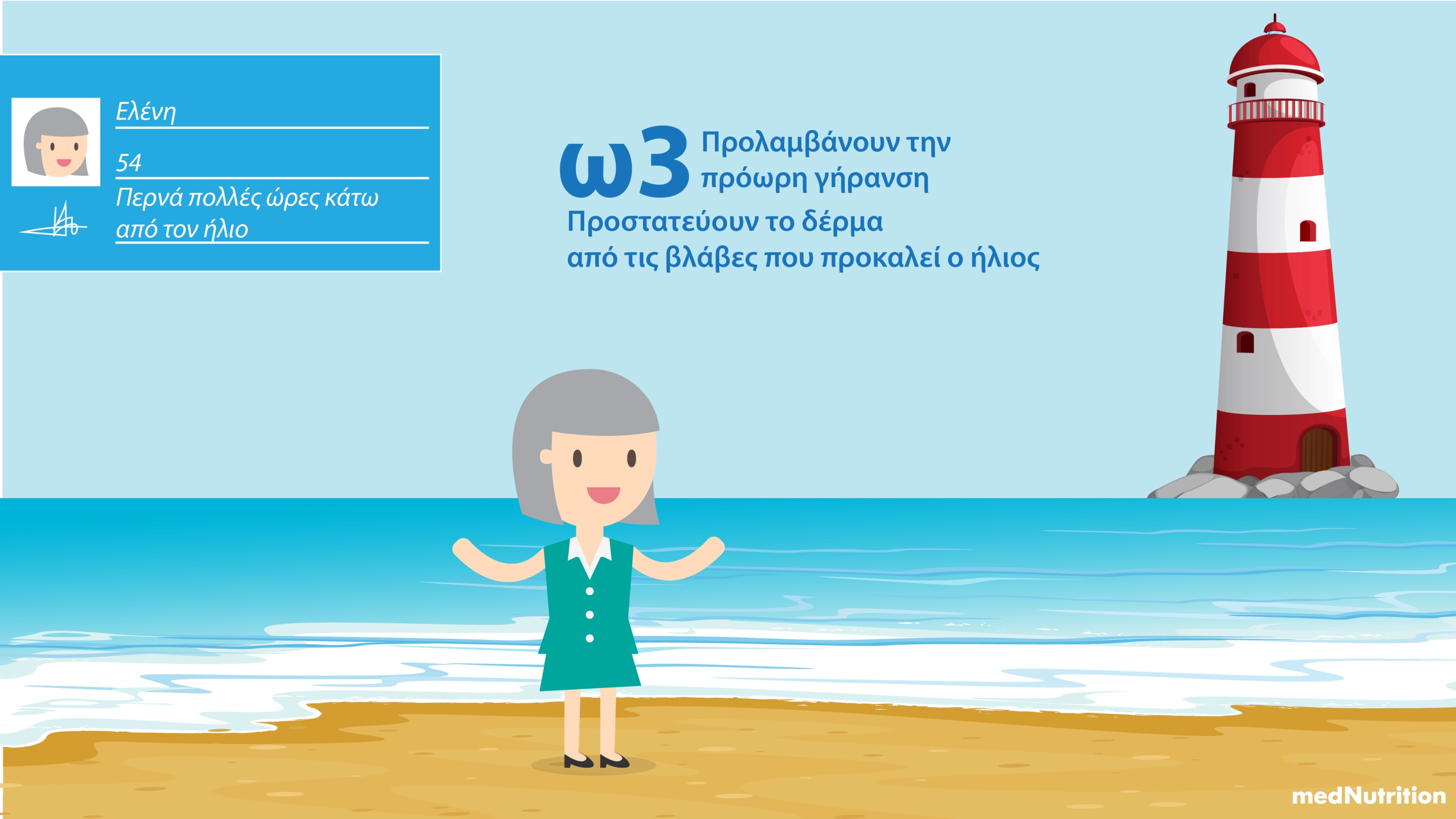 [Speaker Notes: - Κίρρωση ήπατος (συχνά στον αλκοολισμό)
 - Σύνδρομο βραχέως εντέρου – έλλειψη λειτουργικού εντέρου που οδηγεί σε δυσαπορρόφηση]
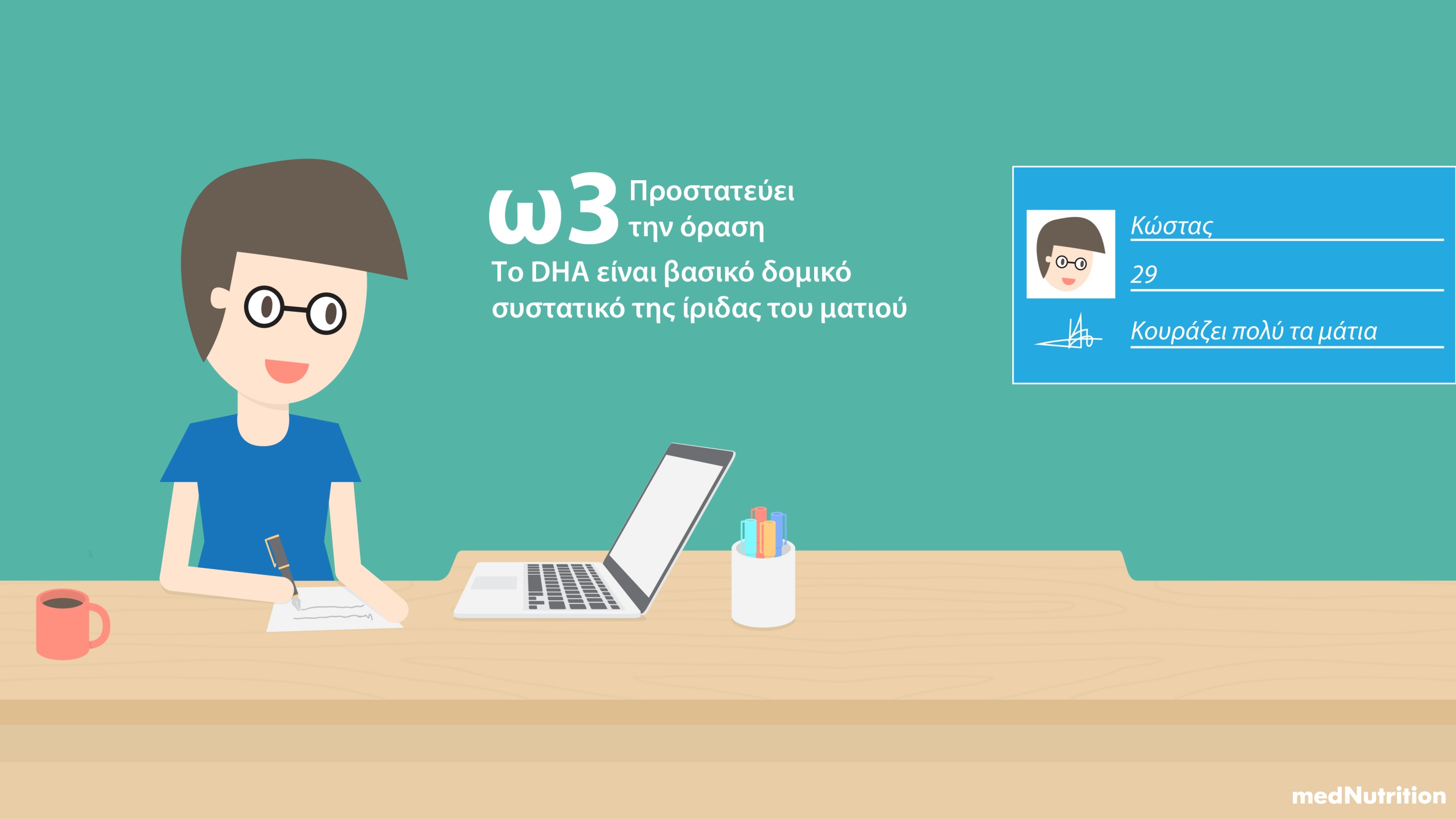 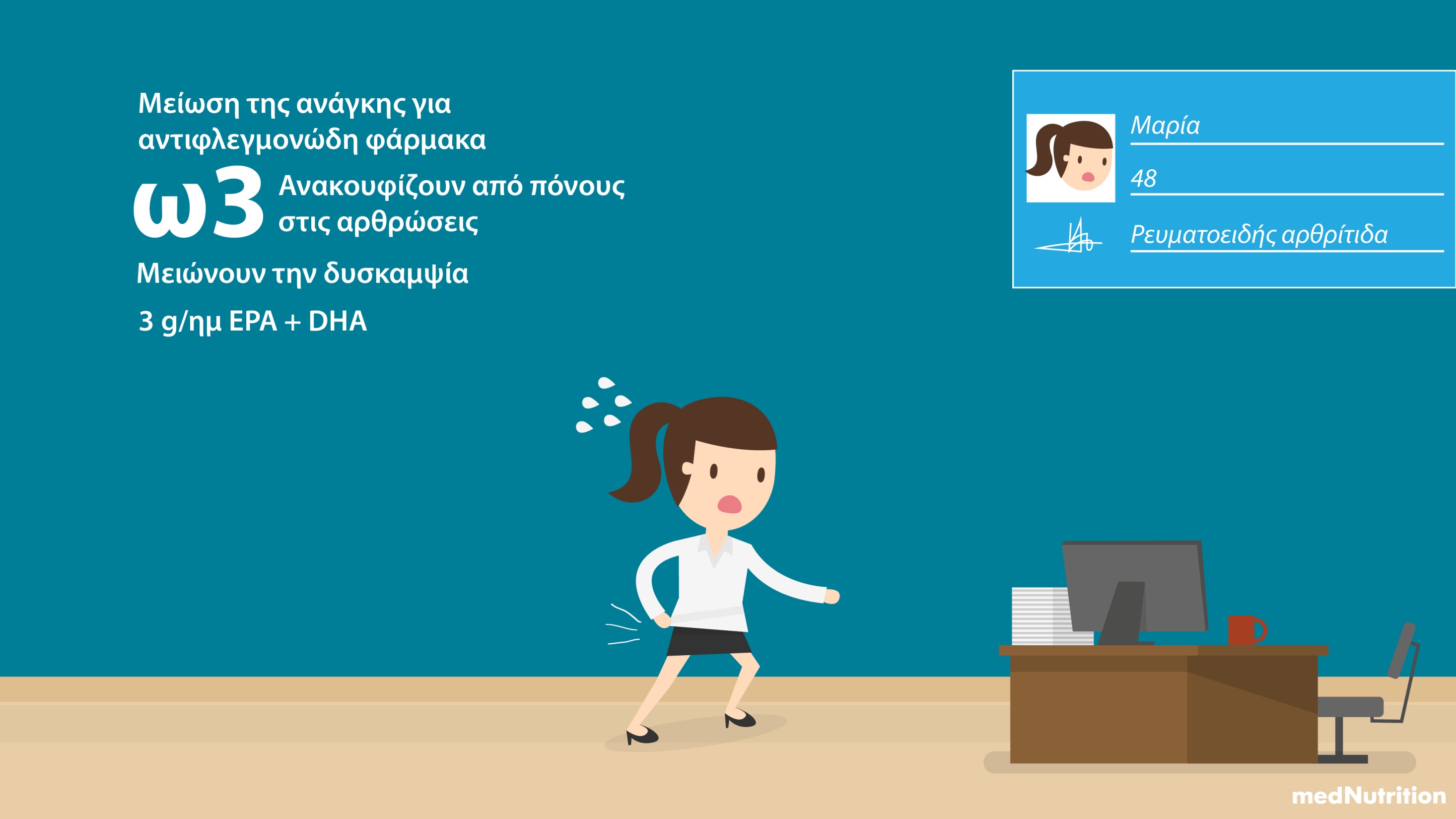 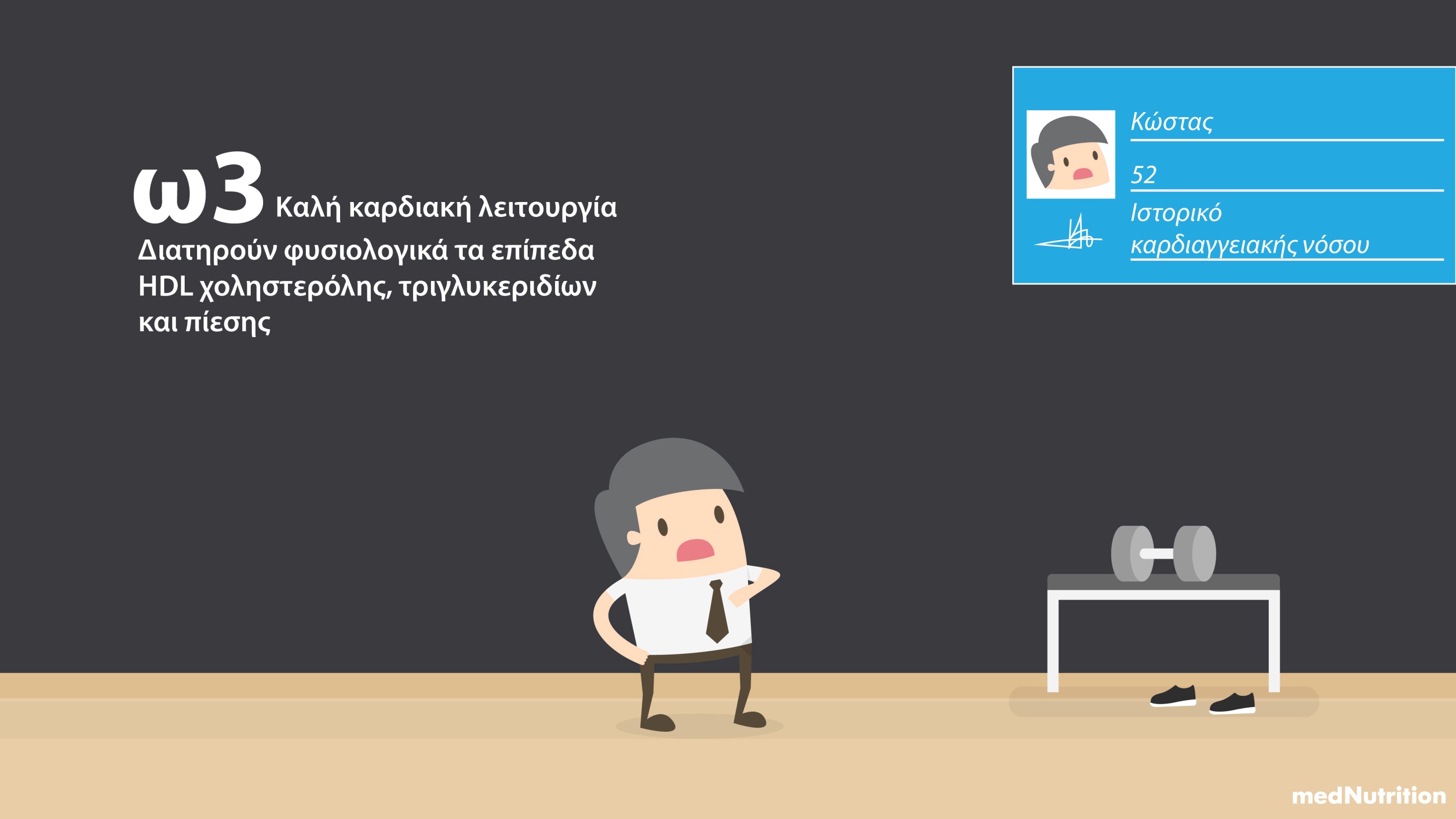 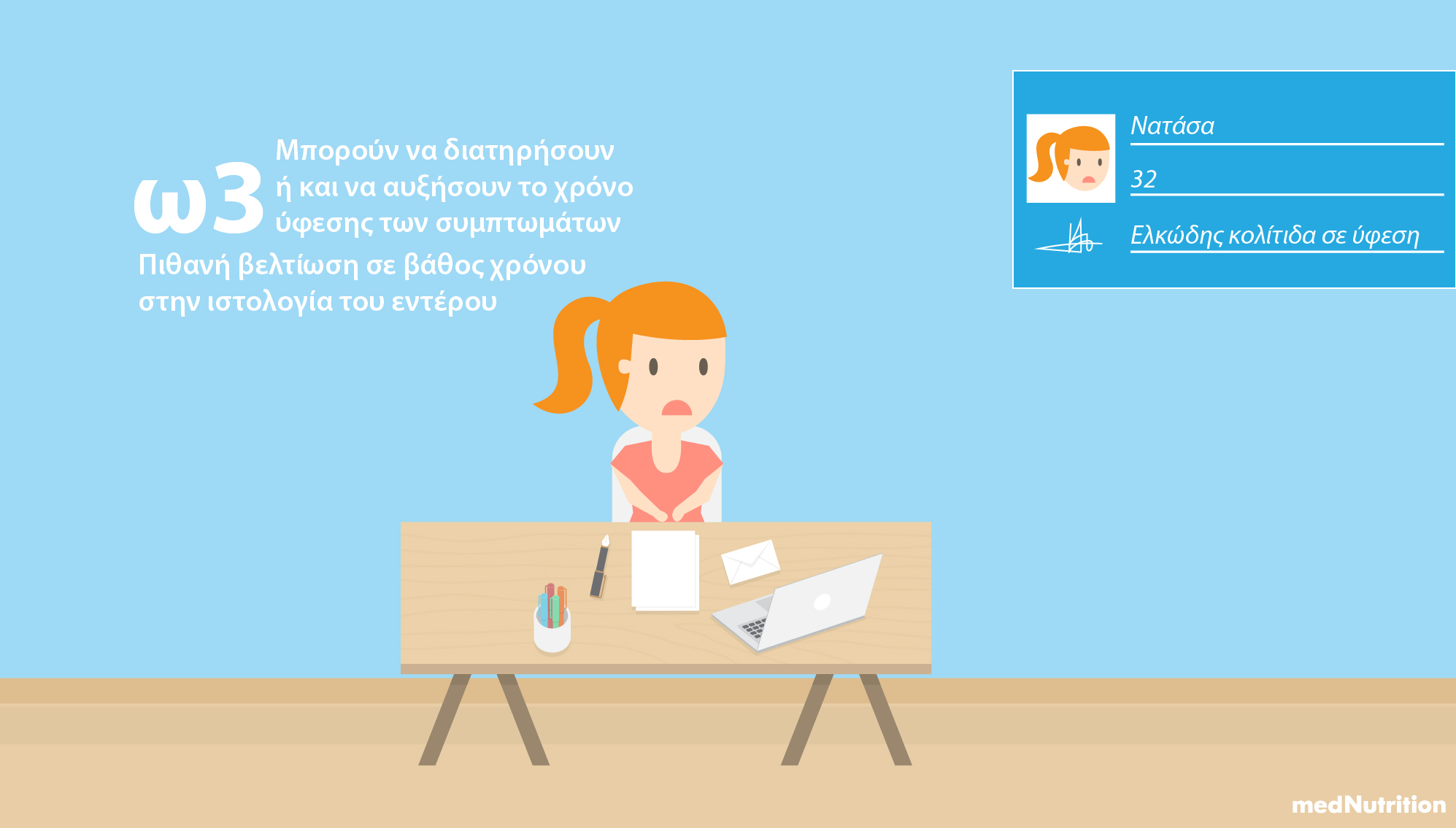 [Speaker Notes: Συμπλήρωση στην Ποσότητα συμλπηρώματος : Χρειά]
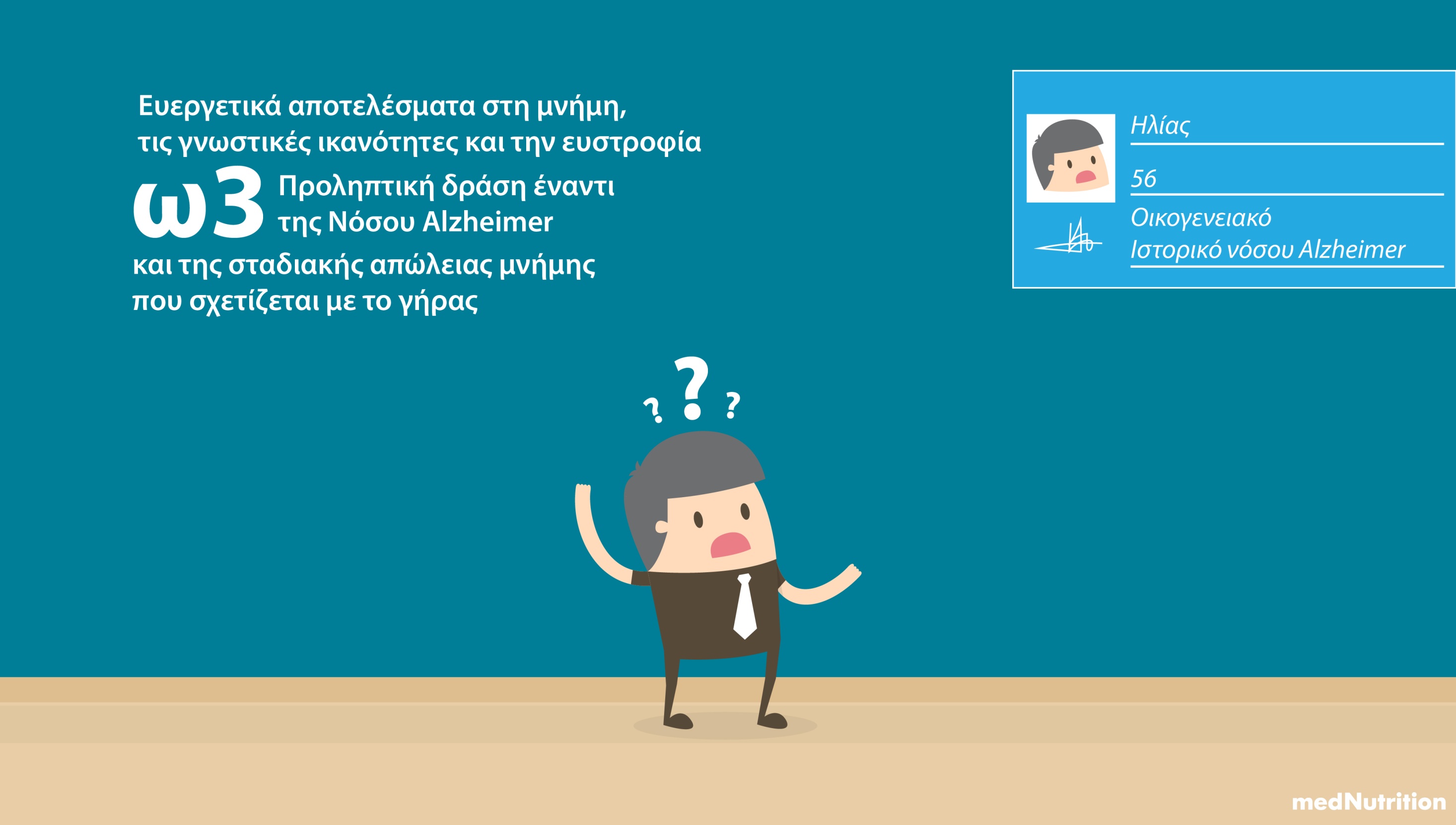 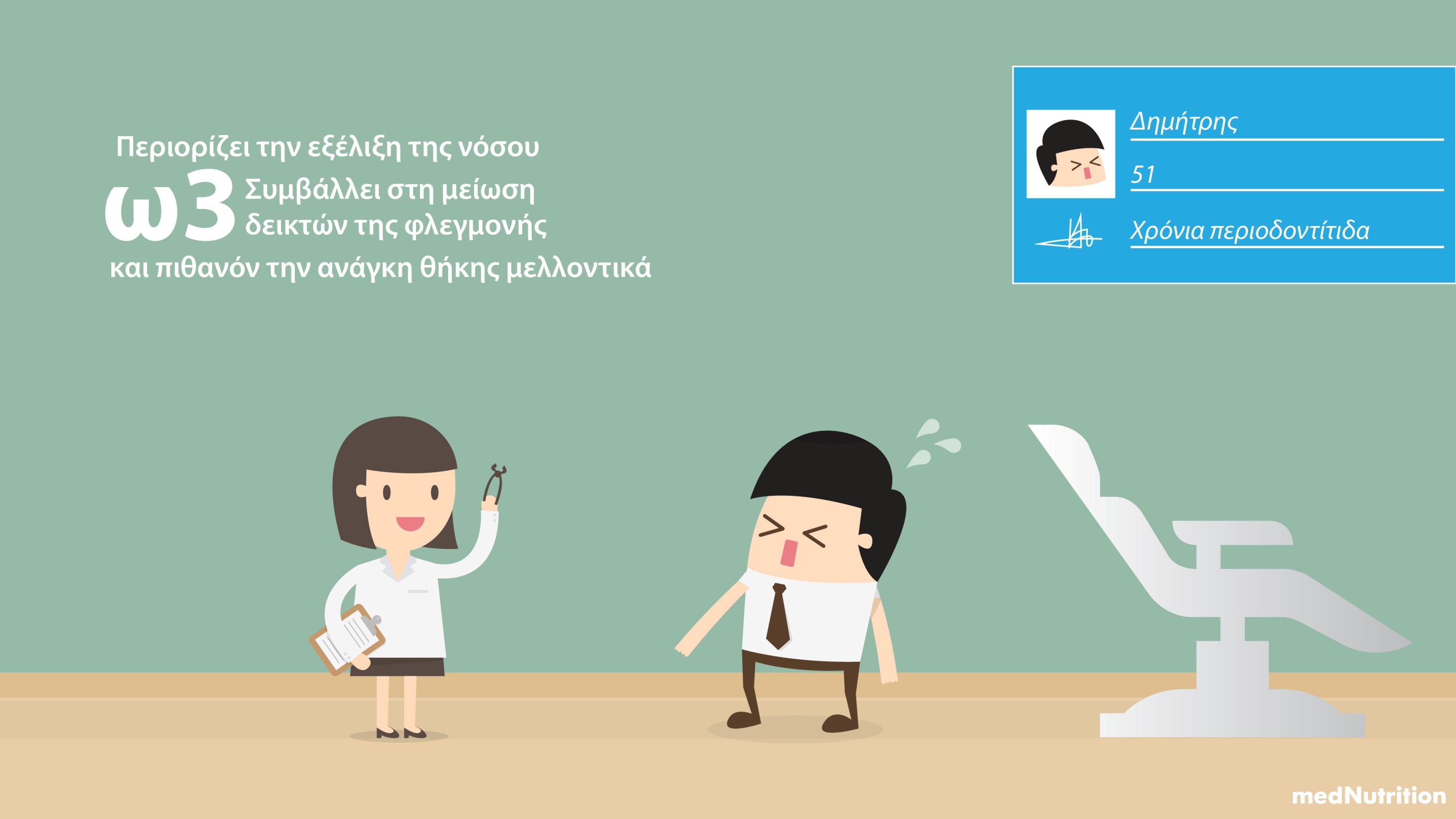 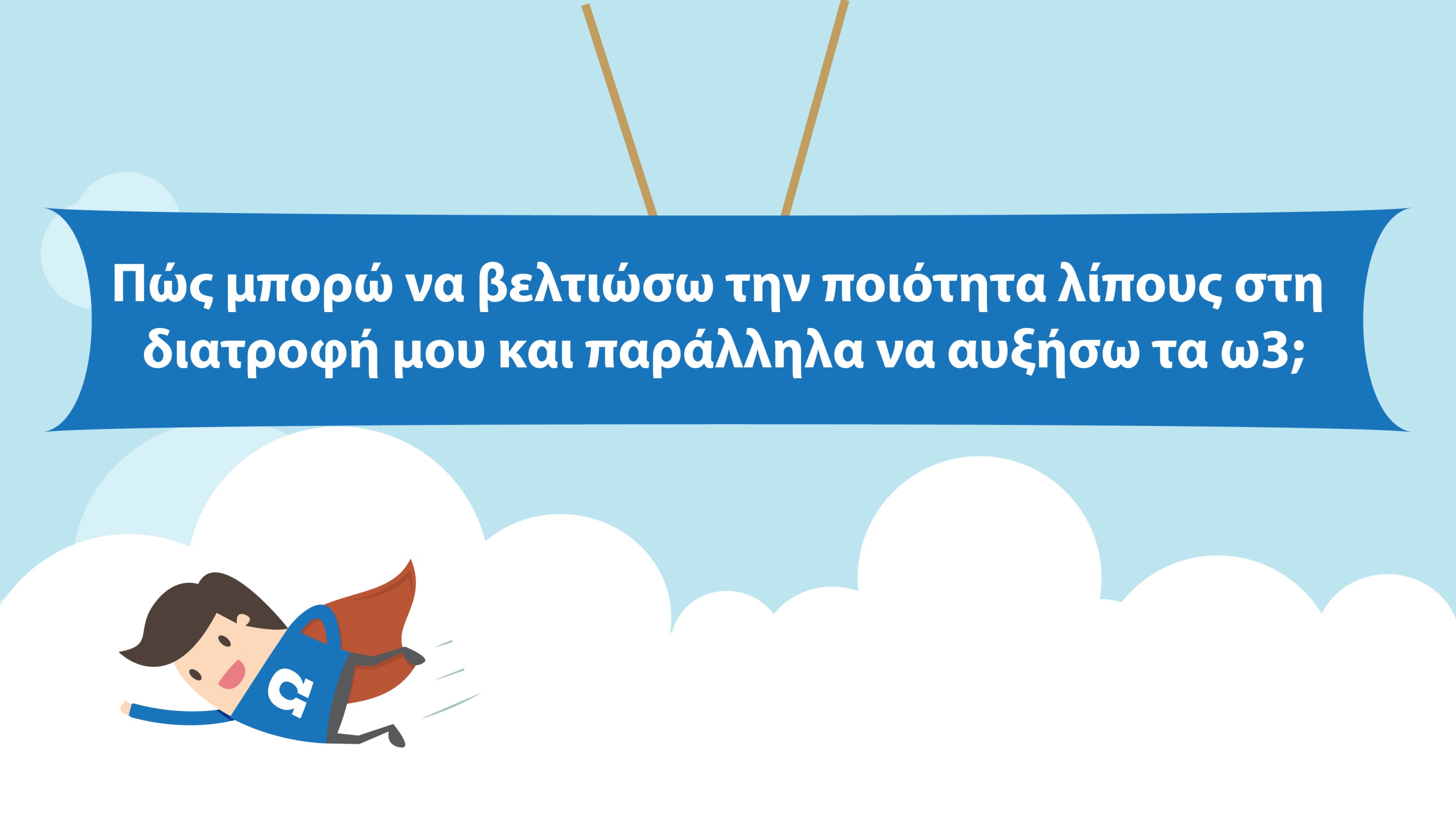 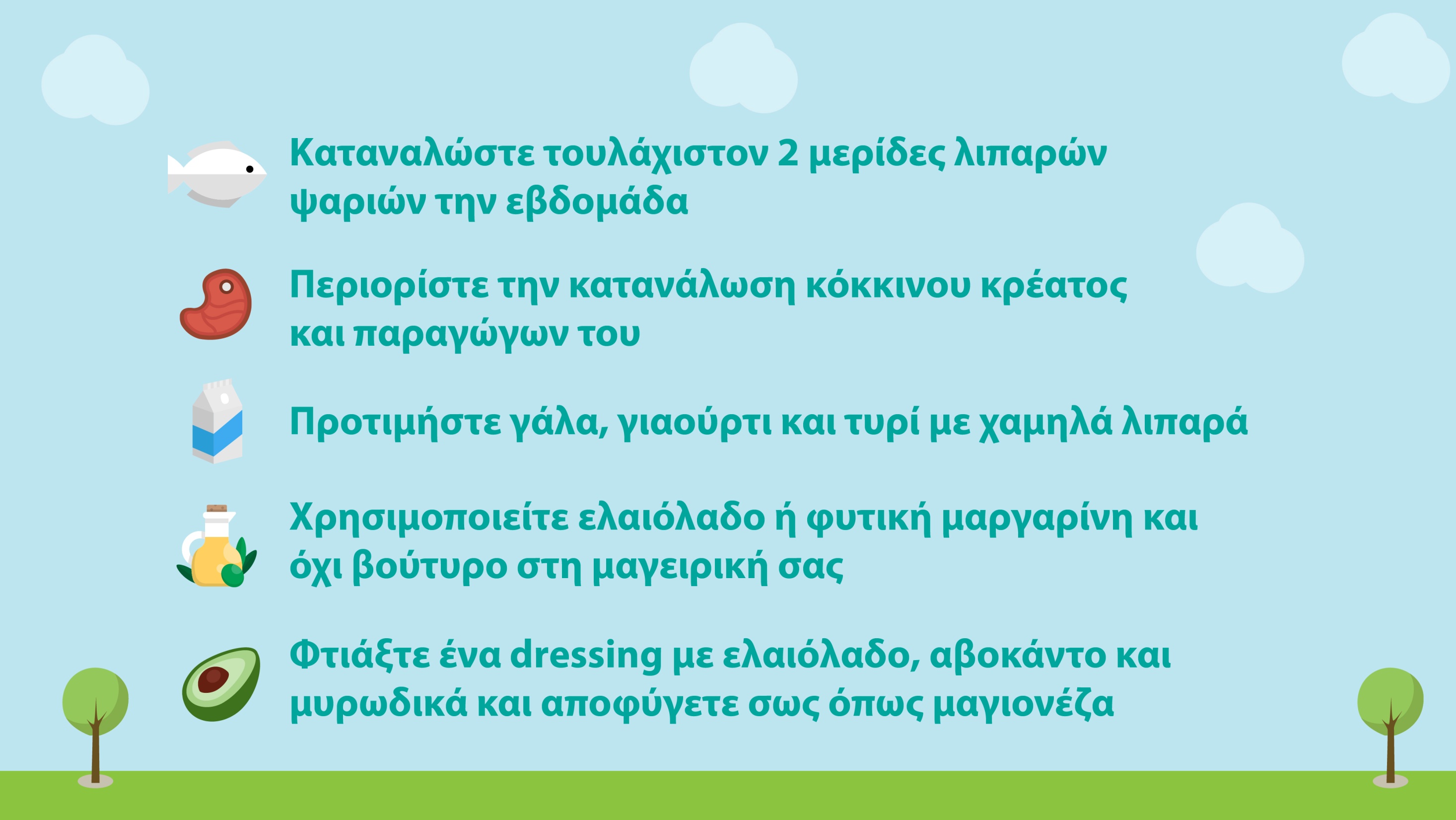 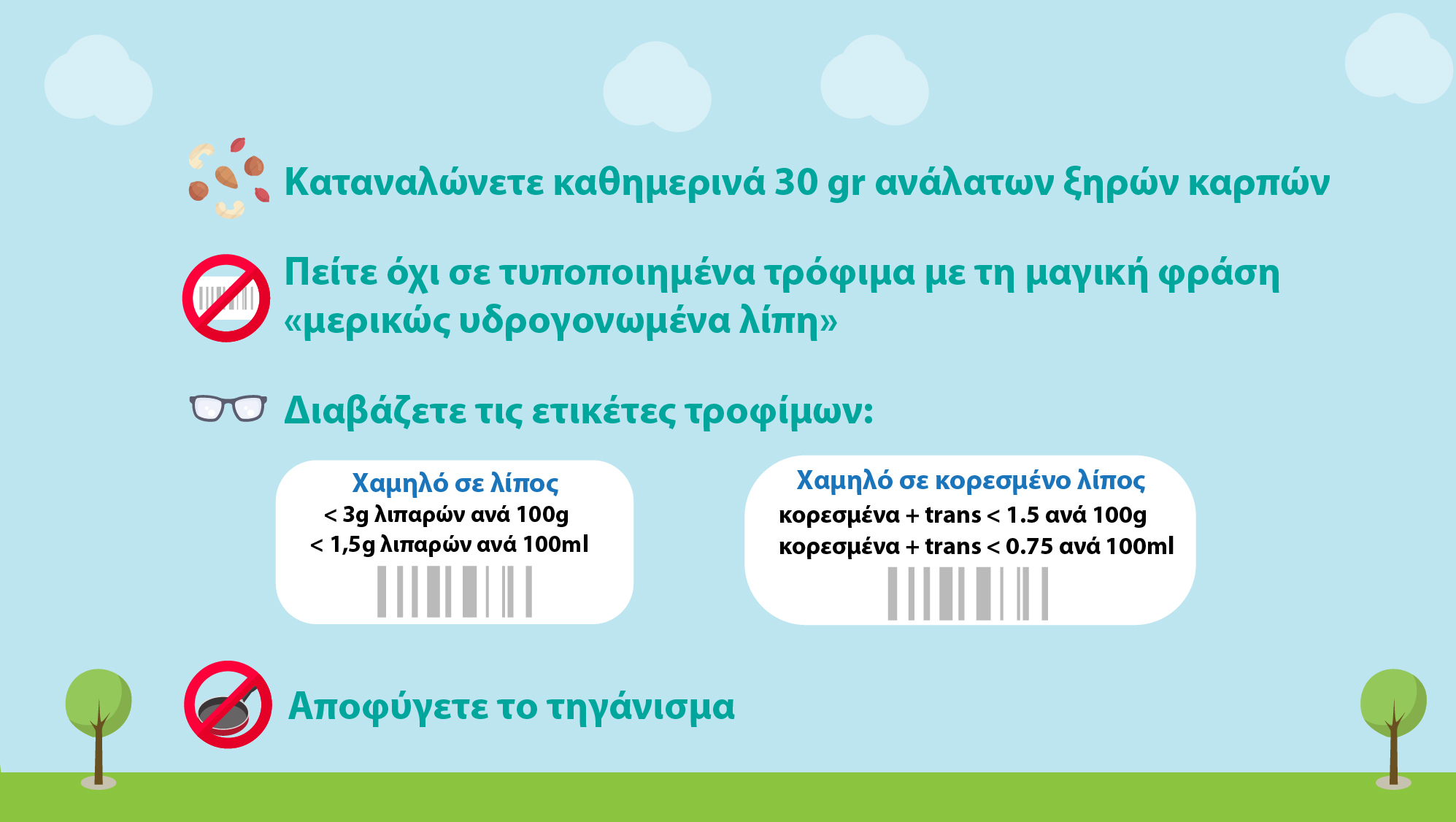 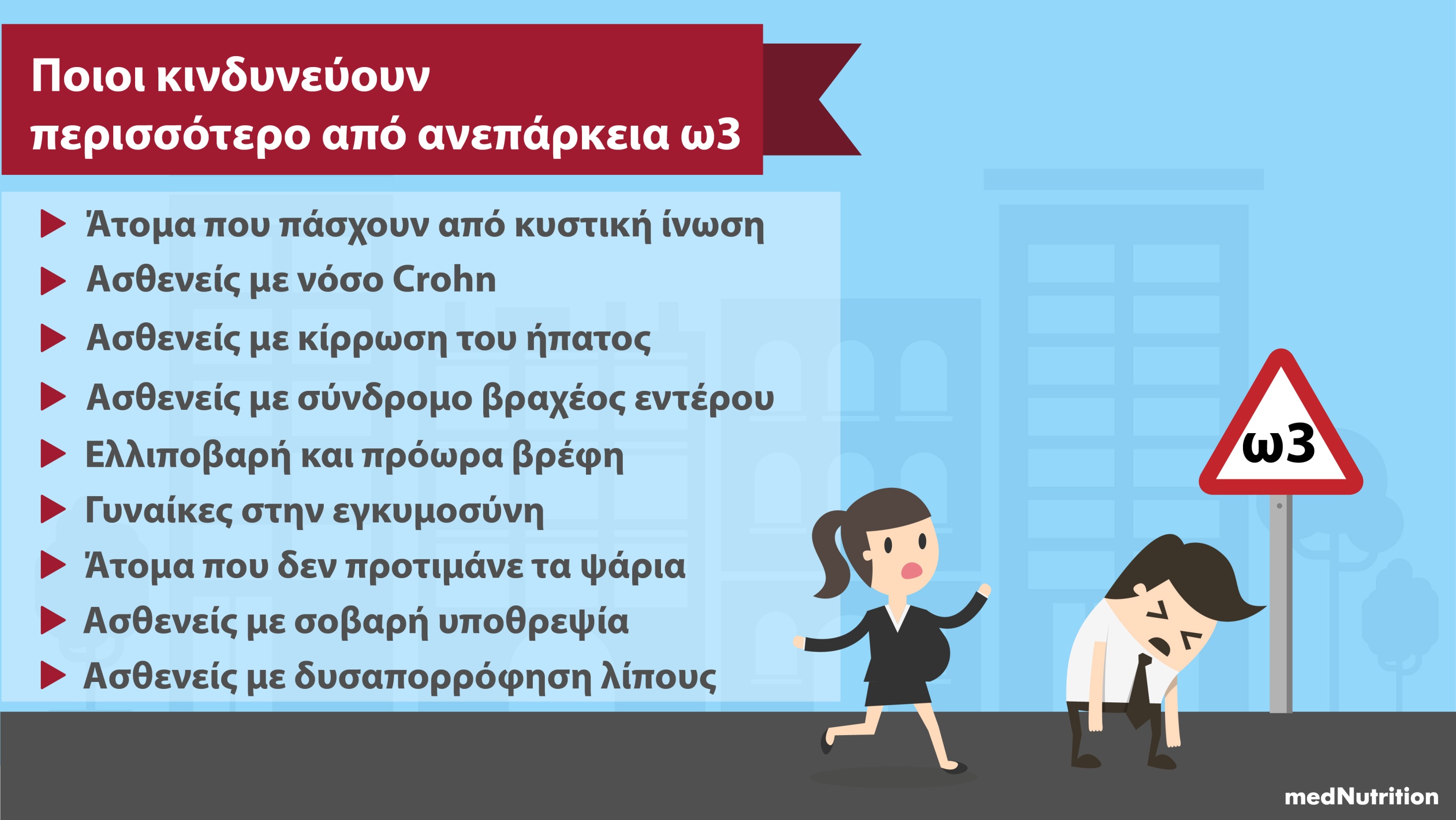 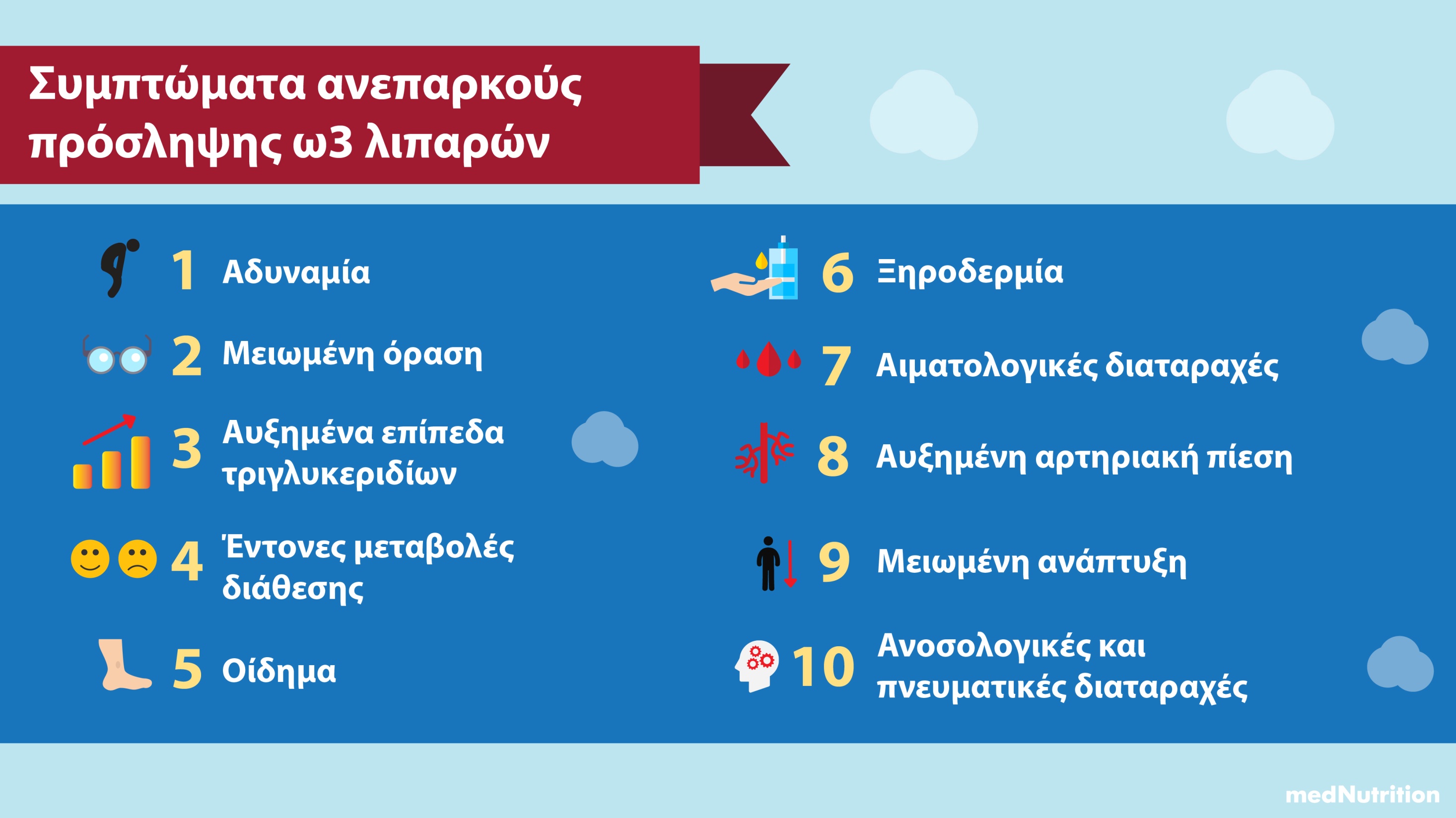 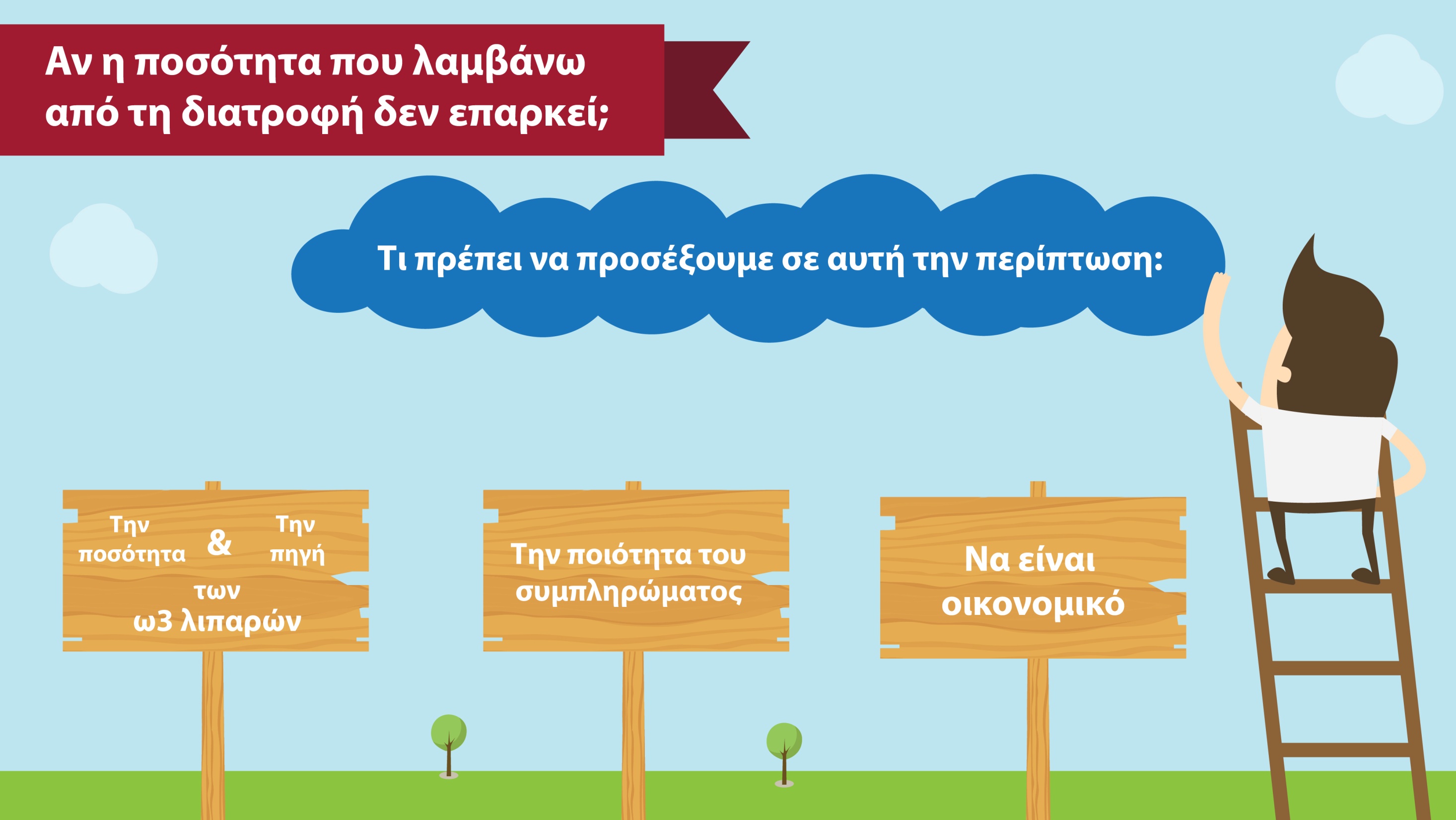 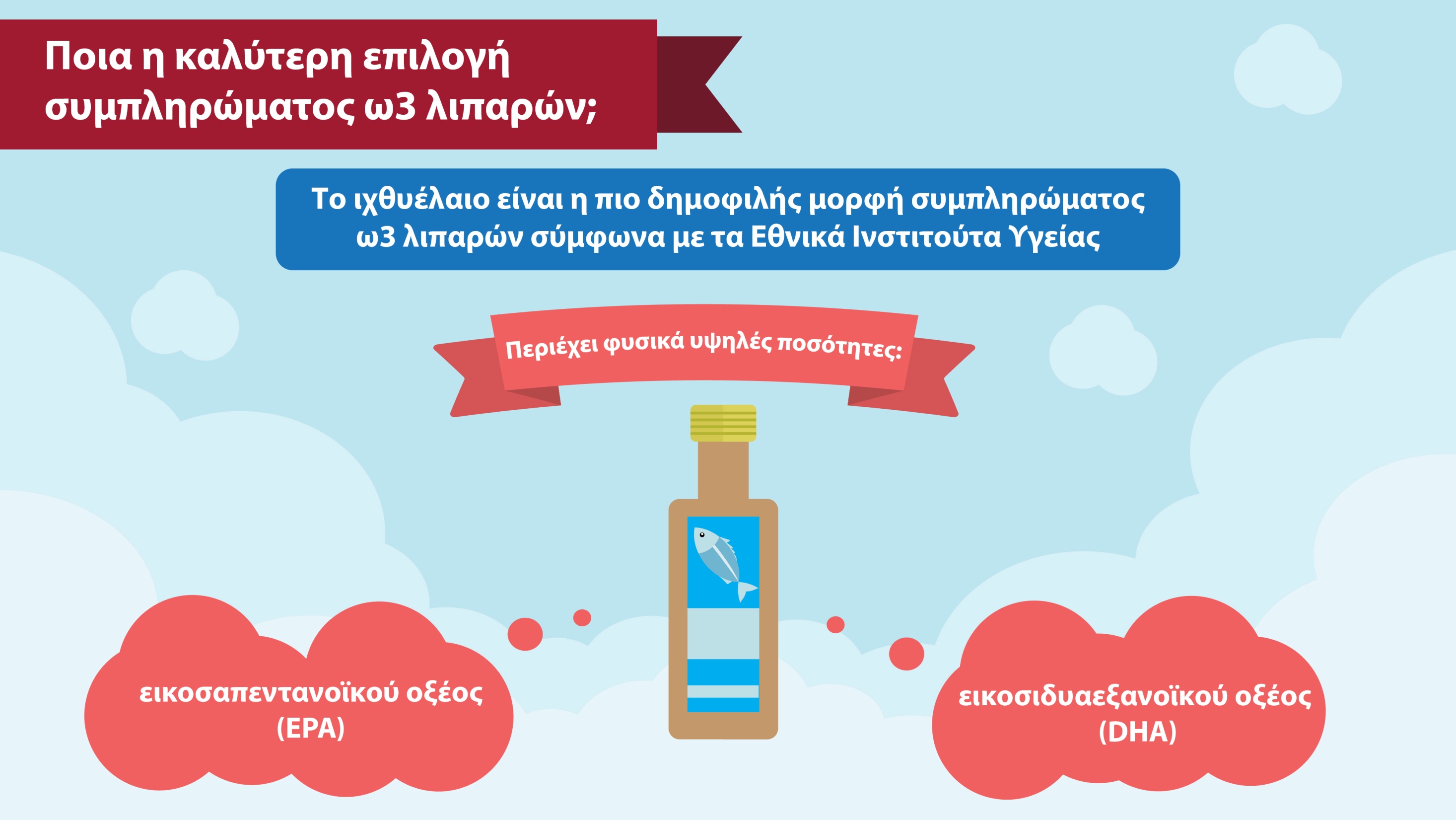 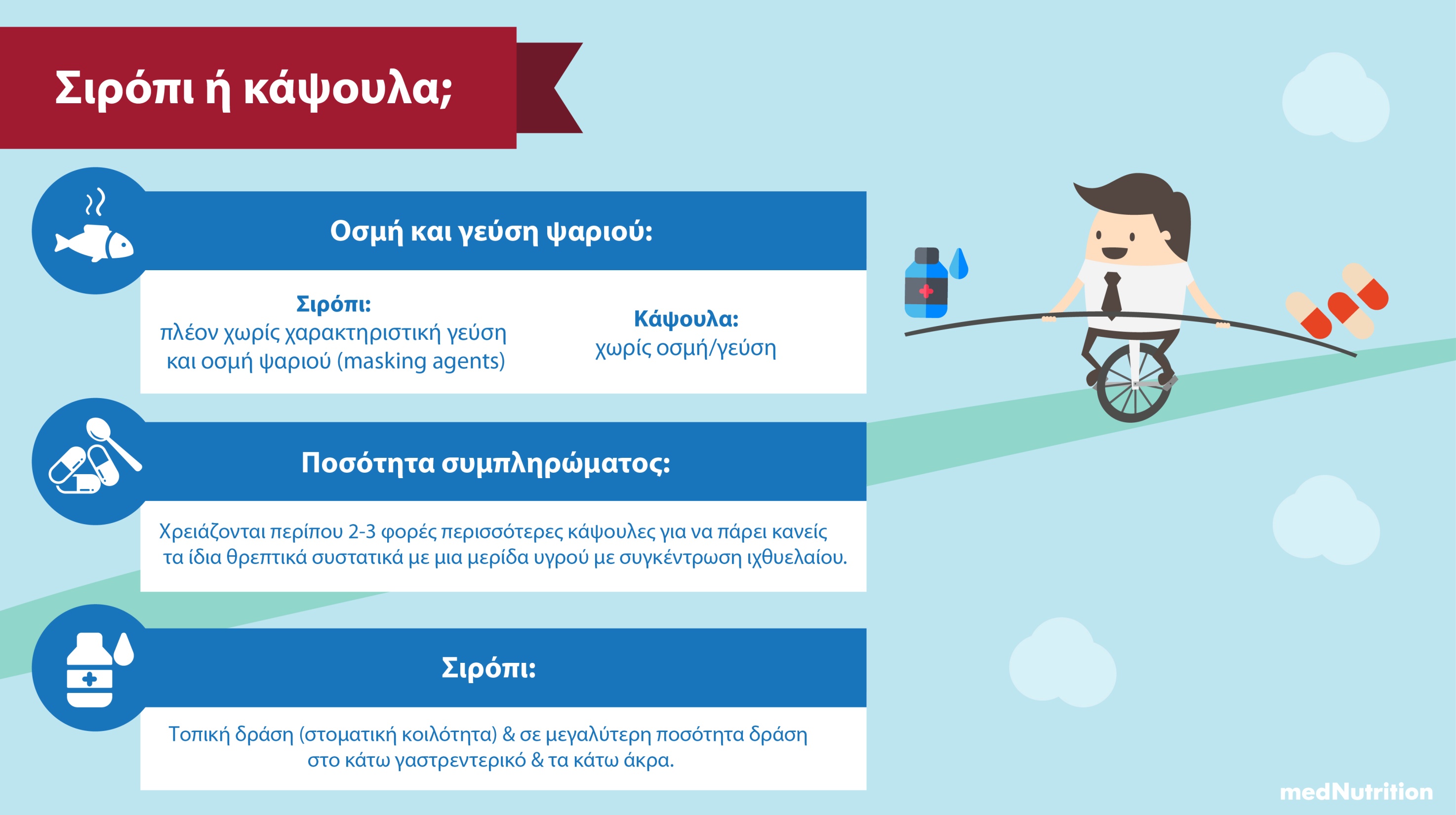 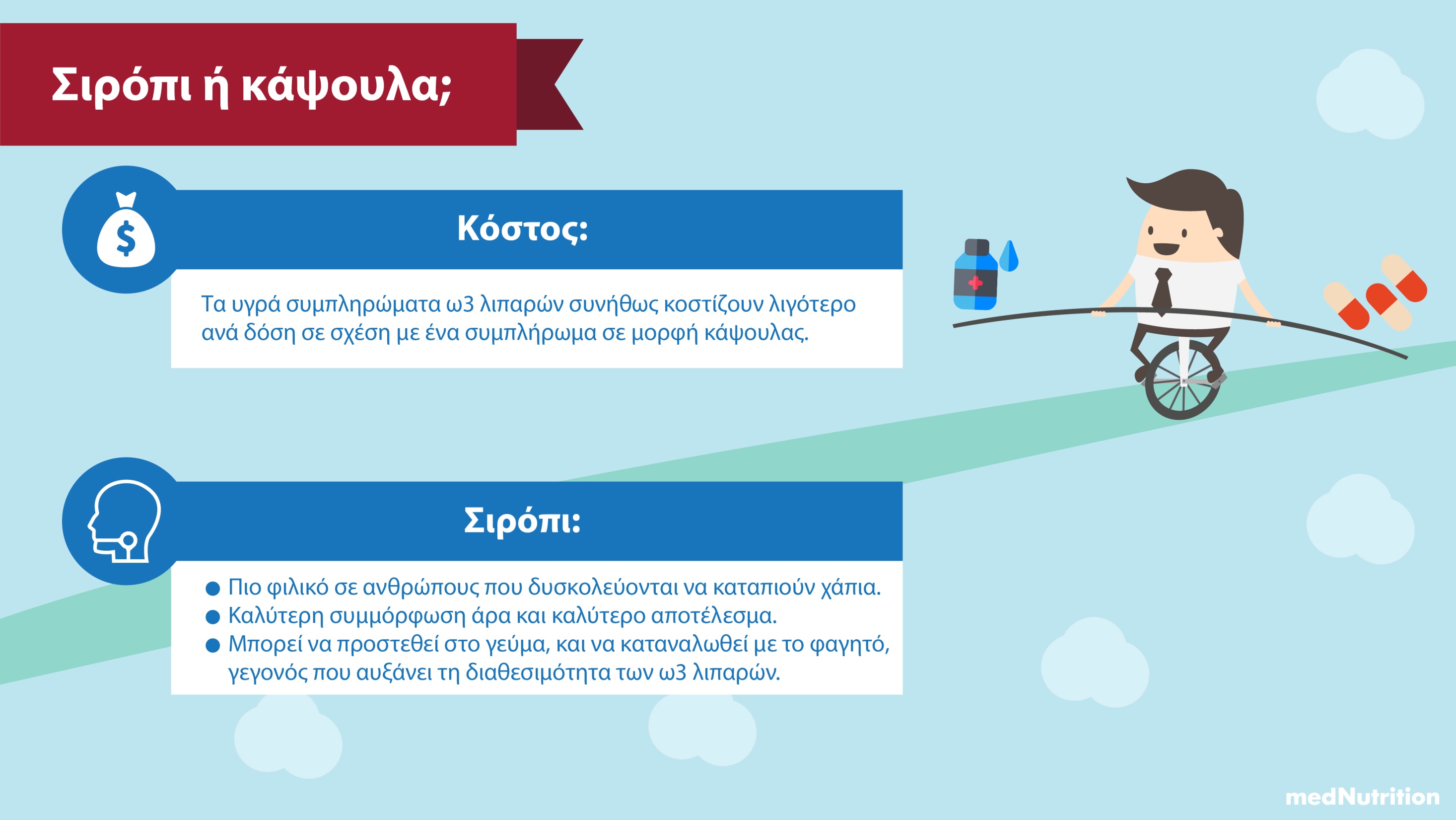 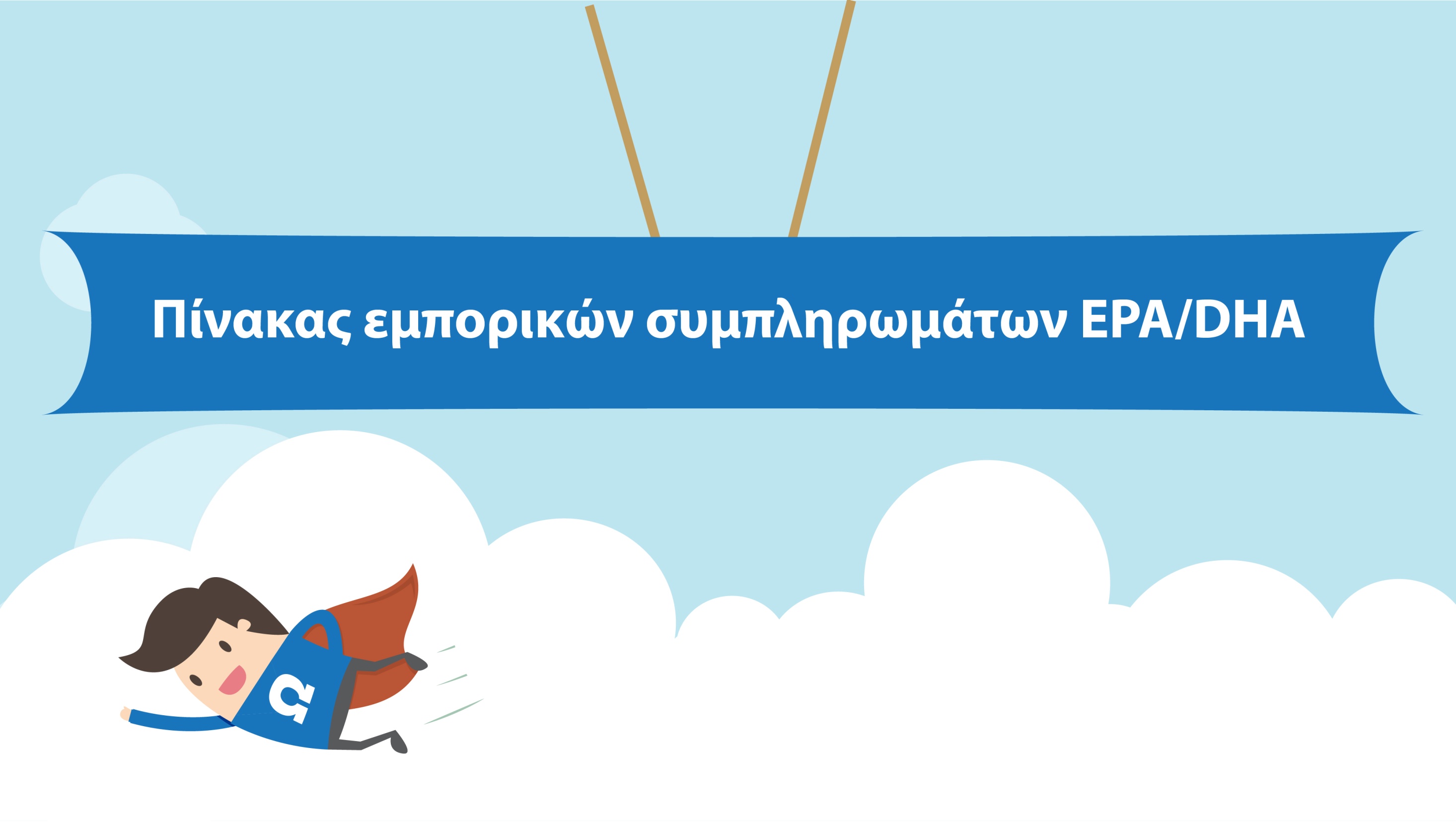 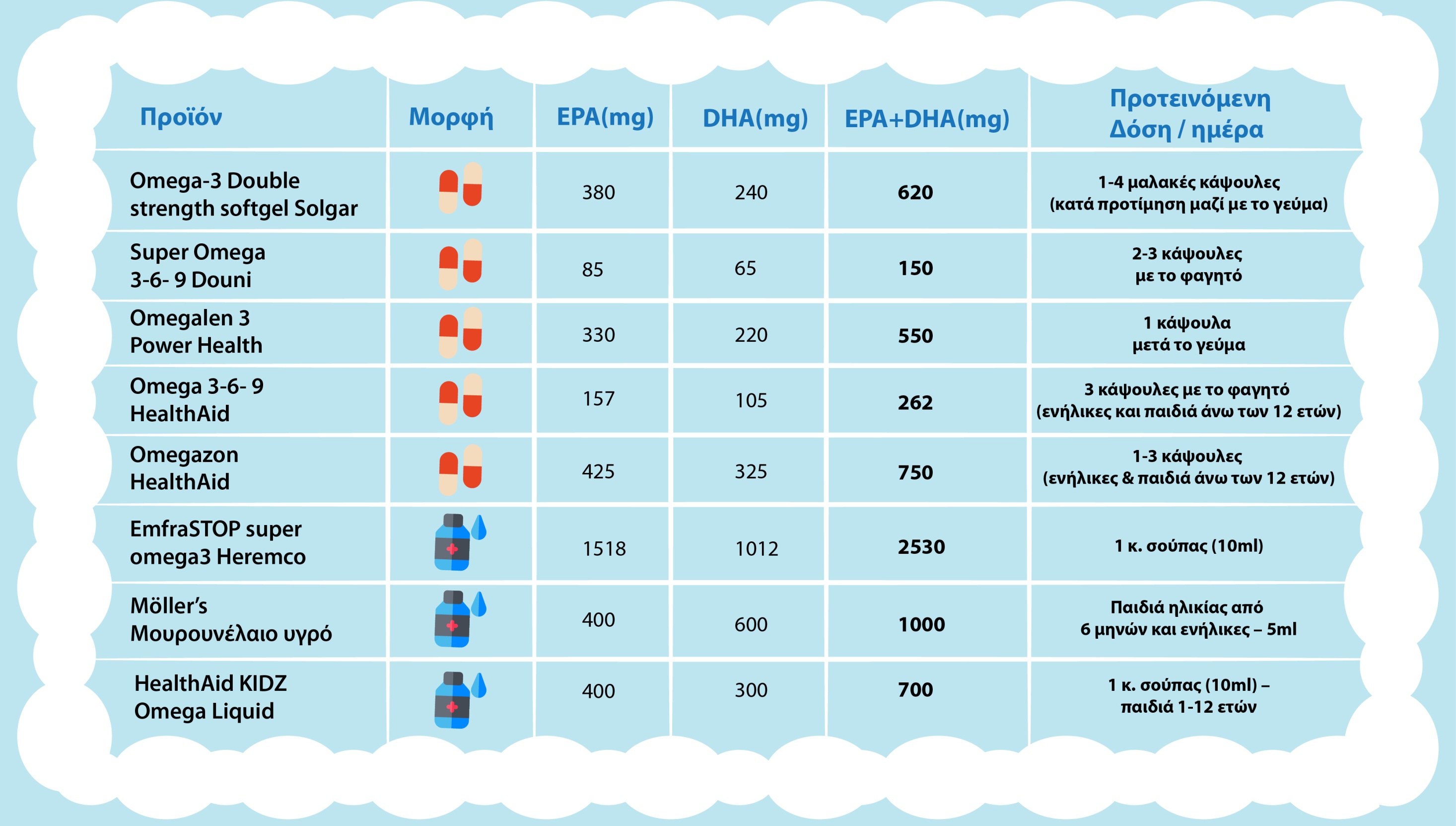 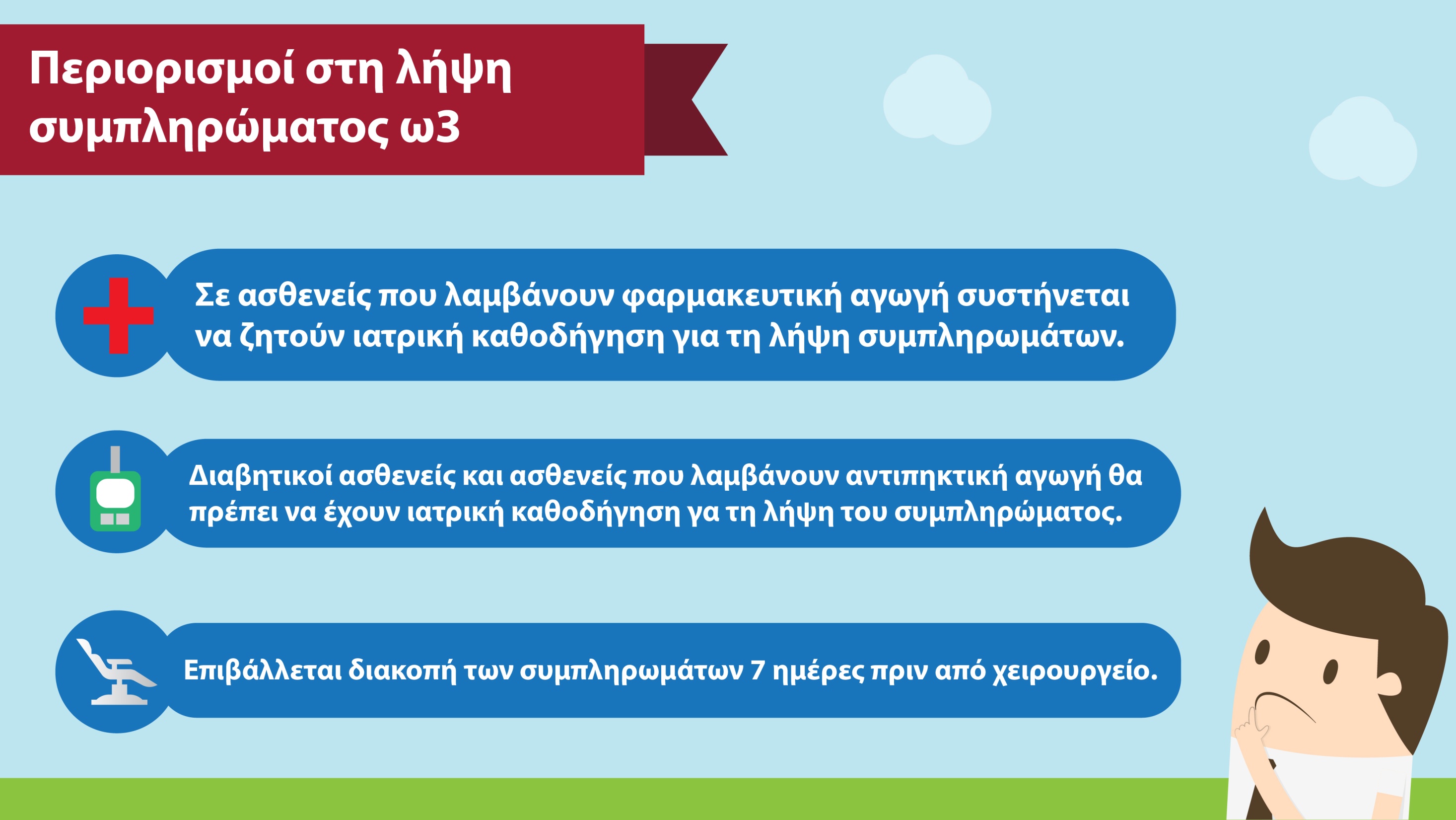 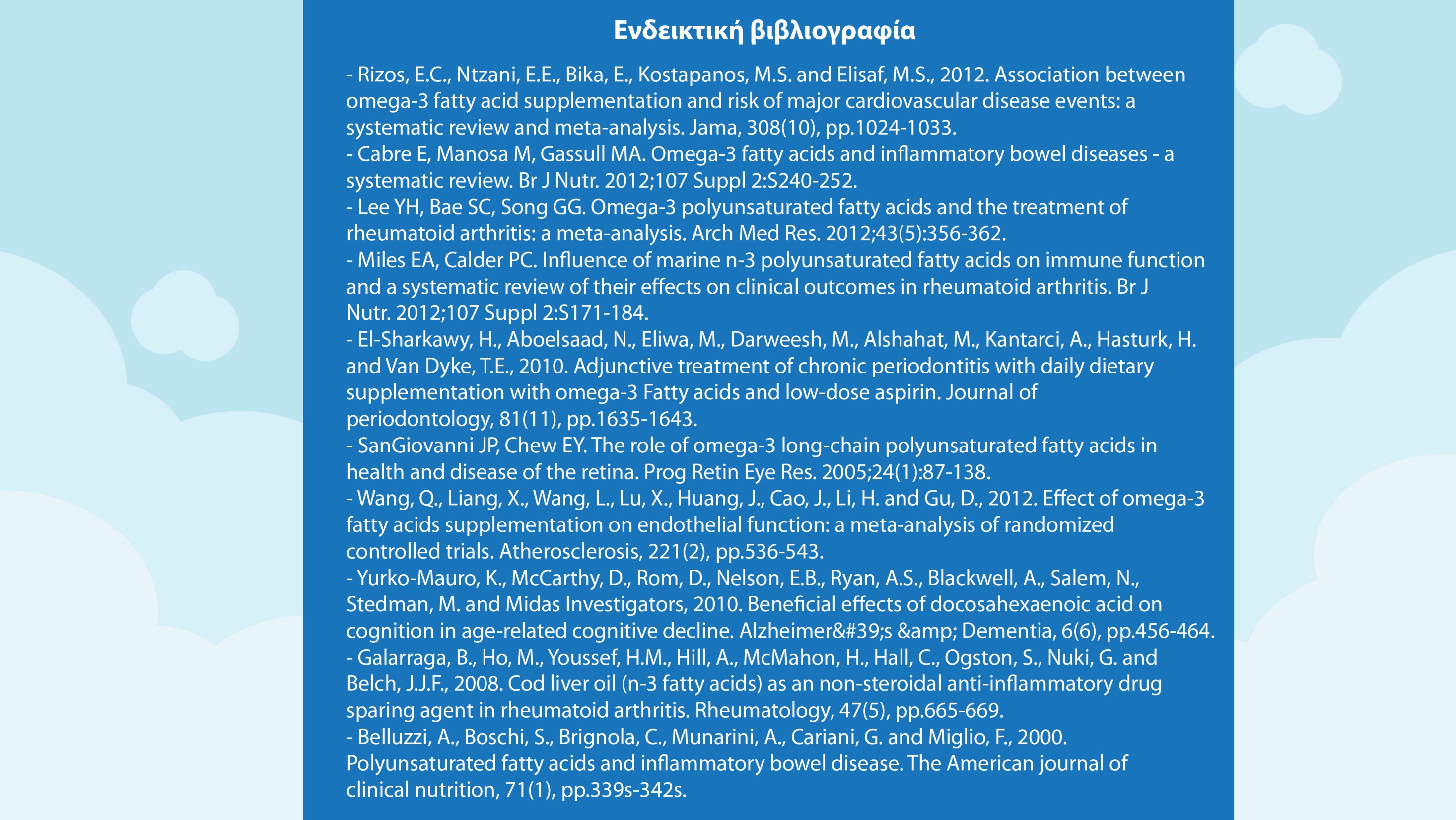 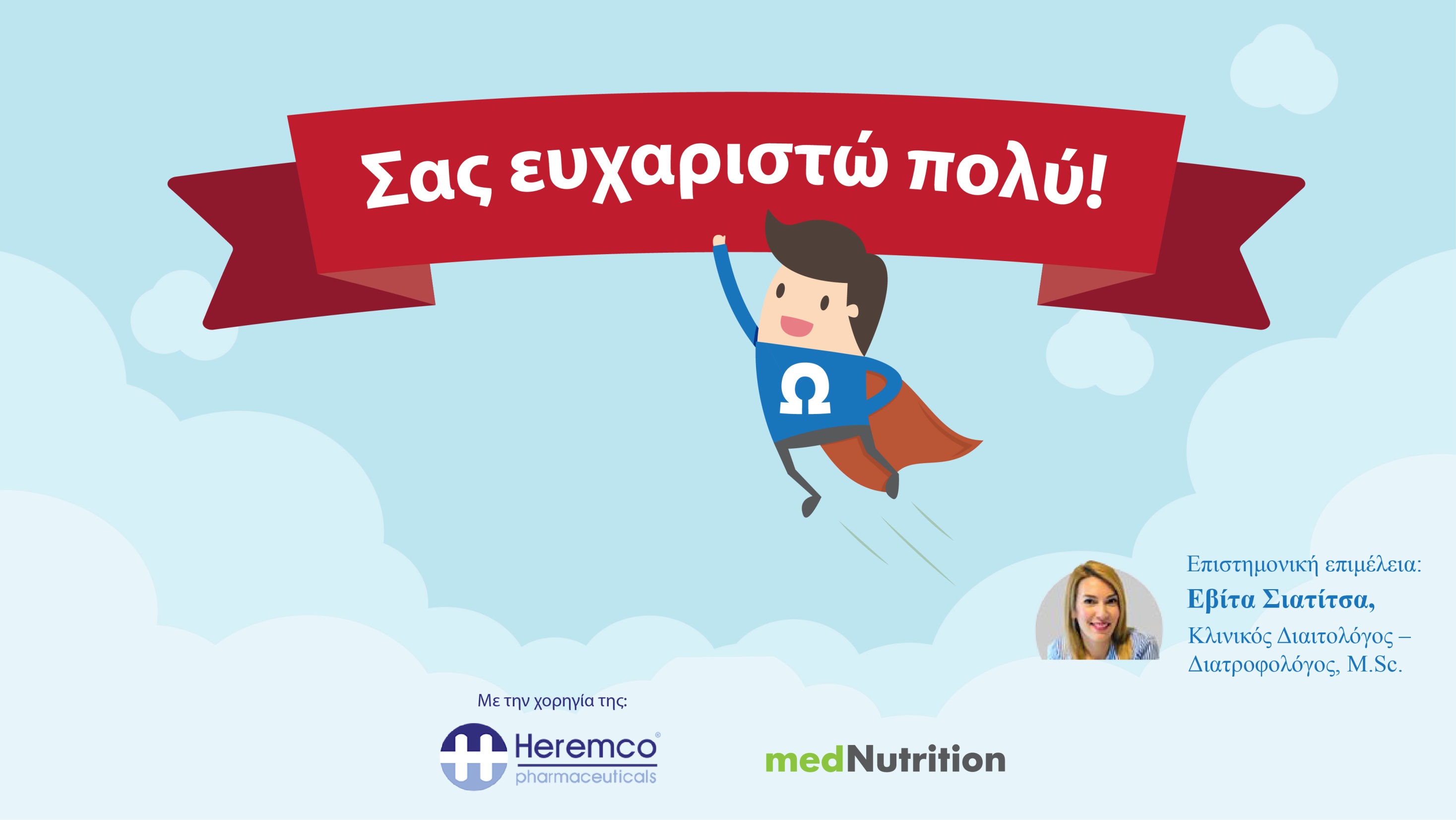 Review: